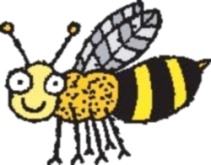 Treasure Valley Beekeepers Club
National Honey Bee Day 2015
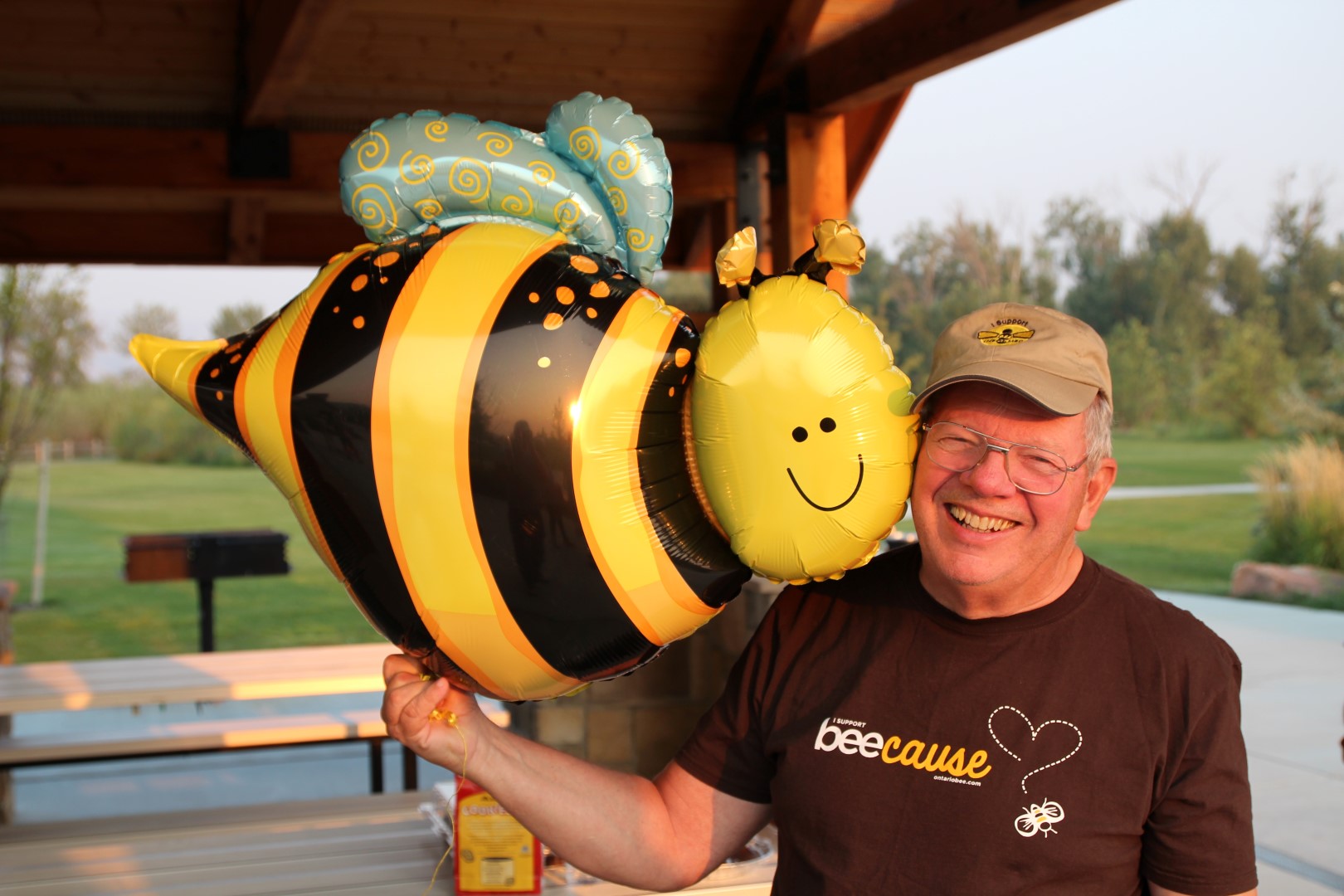 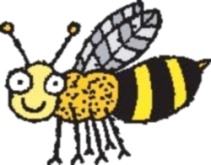 Treasure Valley Beekeepers Club
National Honey Bee Day 2015
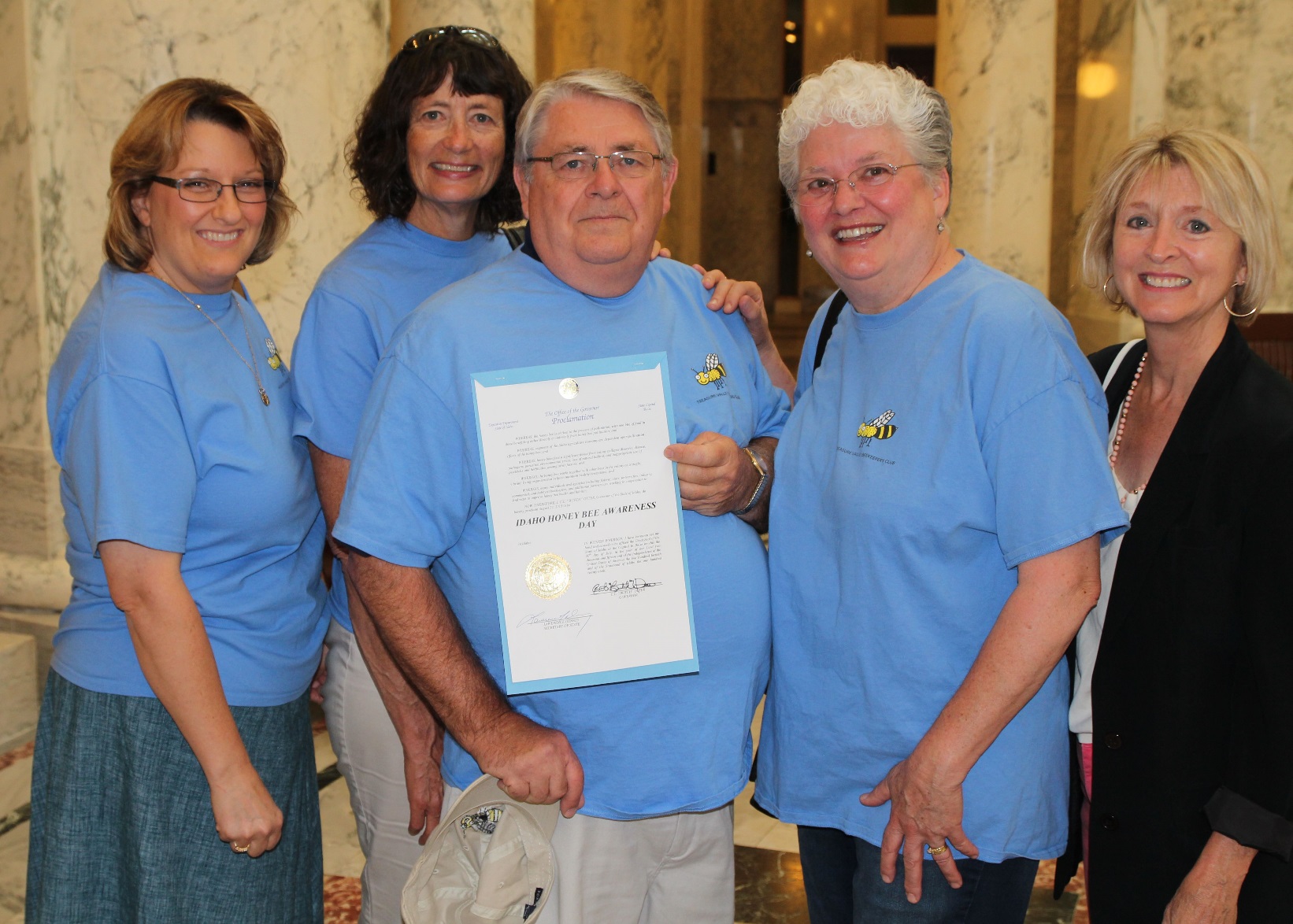 Governor’s Proclamation: Idaho Honey Bee Awareness Day
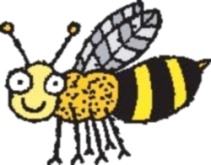 Treasure Valley Beekeepers Club
National Honey Bee Day 2015
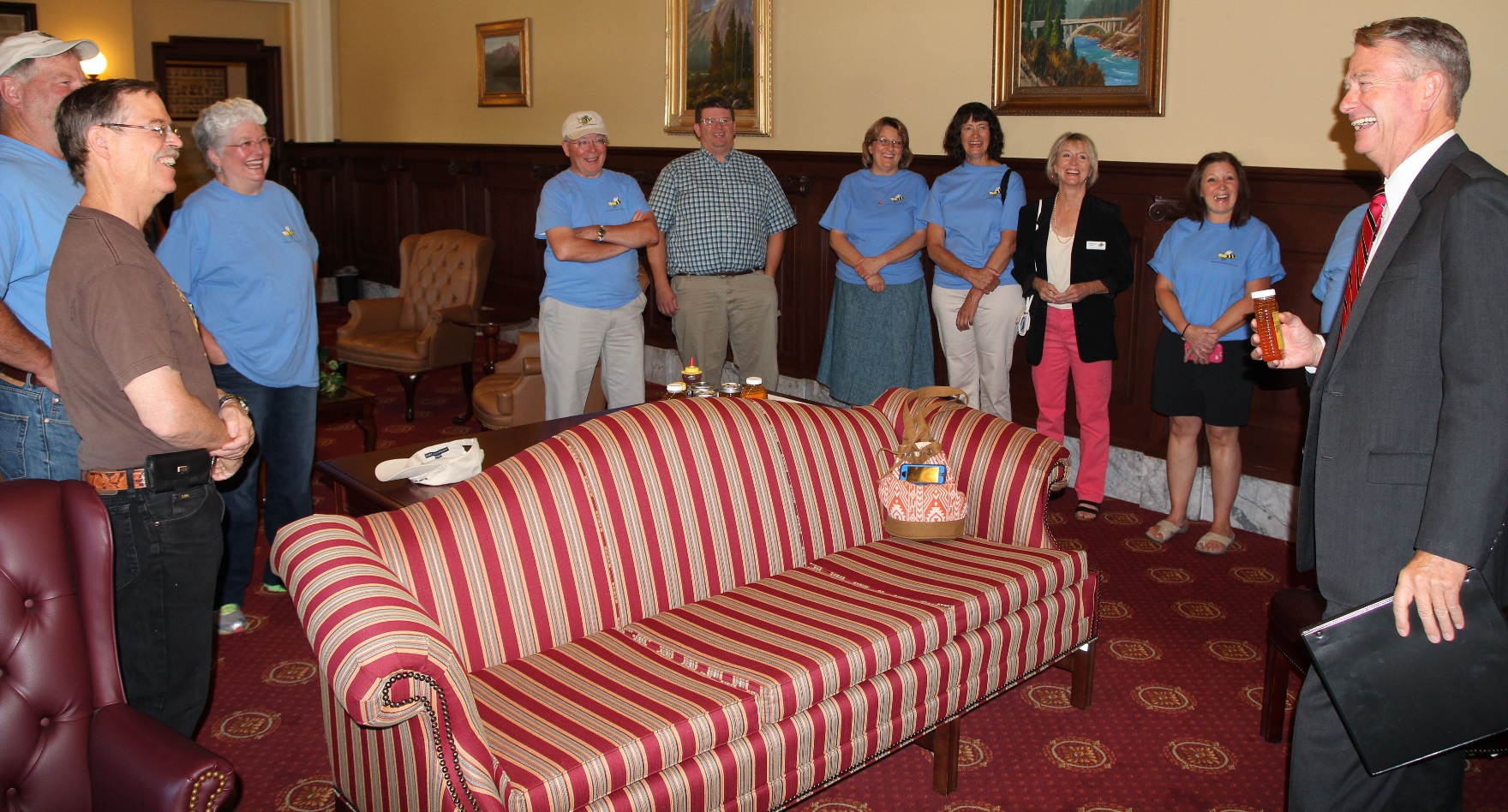 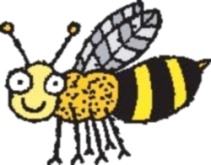 Treasure Valley Beekeepers Club
National Honey Bee Day 2015
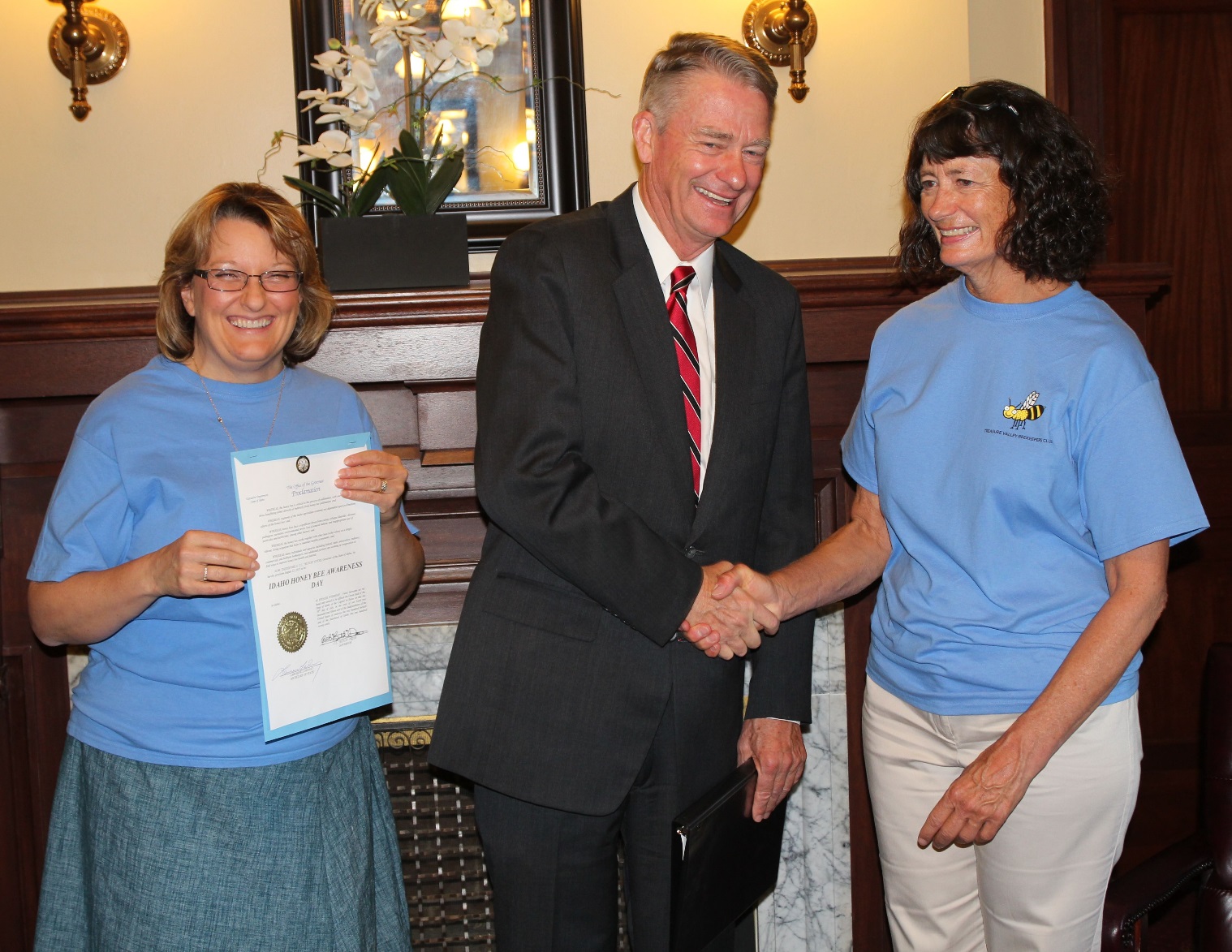 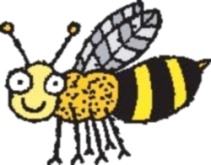 Treasure Valley Beekeepers Club
National Honey Bee Day 2015
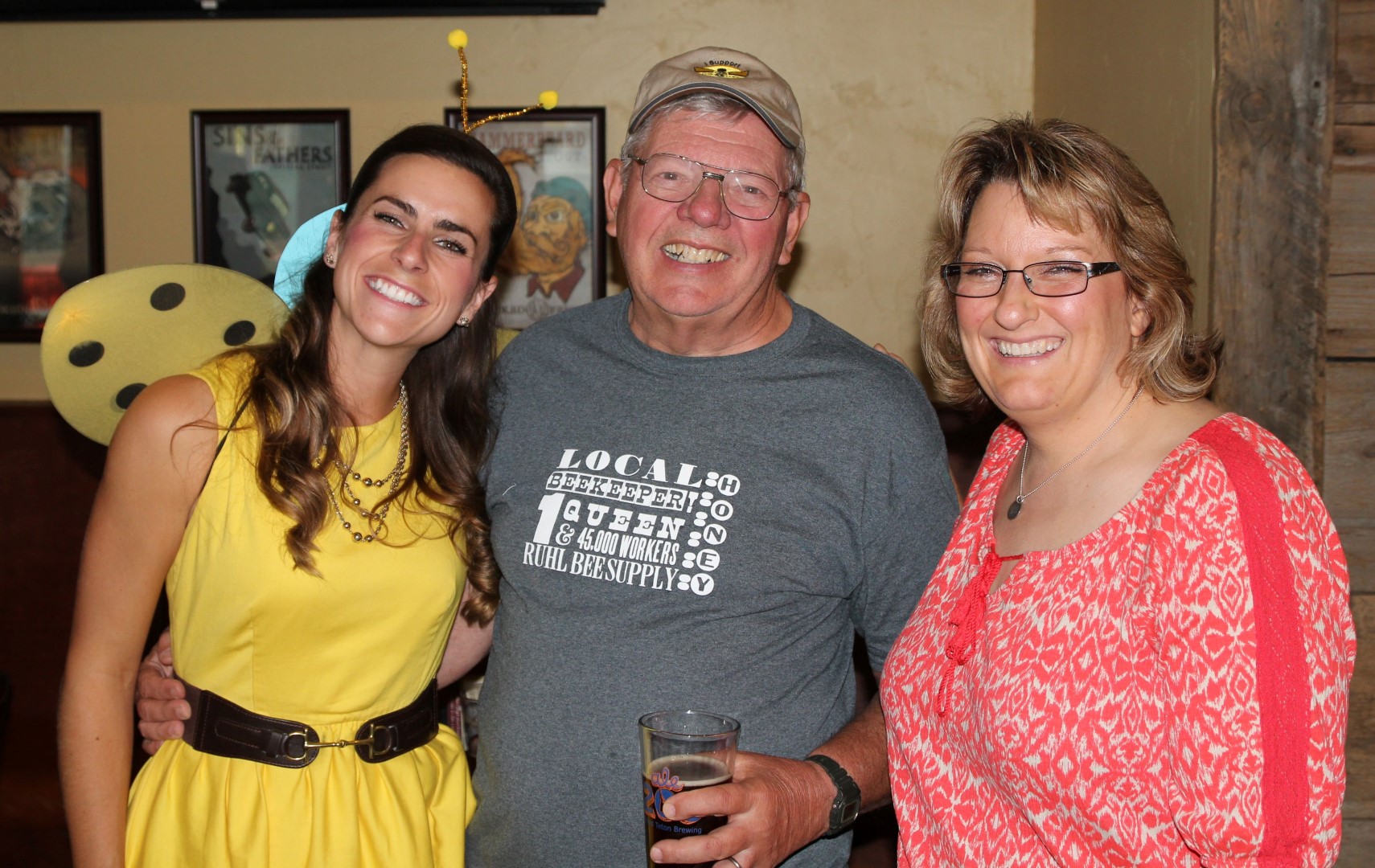 TVBC – National Honey Bee Day Events Kick-Off: Pub Swarm
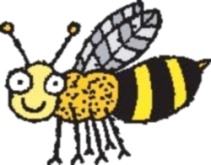 Treasure Valley Beekeepers Club
National Honey Bee Day 2015
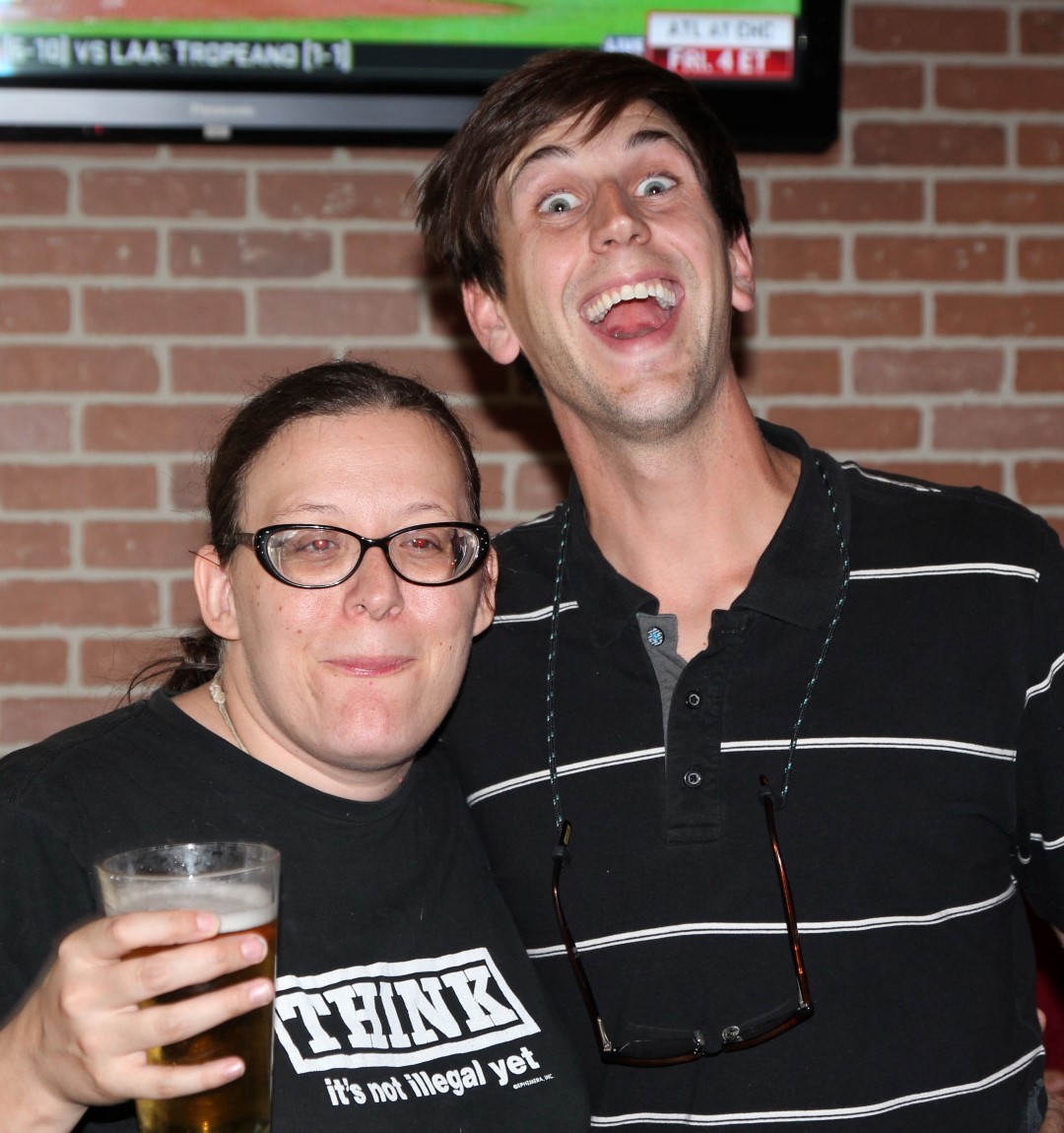 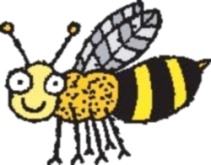 Treasure Valley Beekeepers Club
National Honey Bee Day 2015
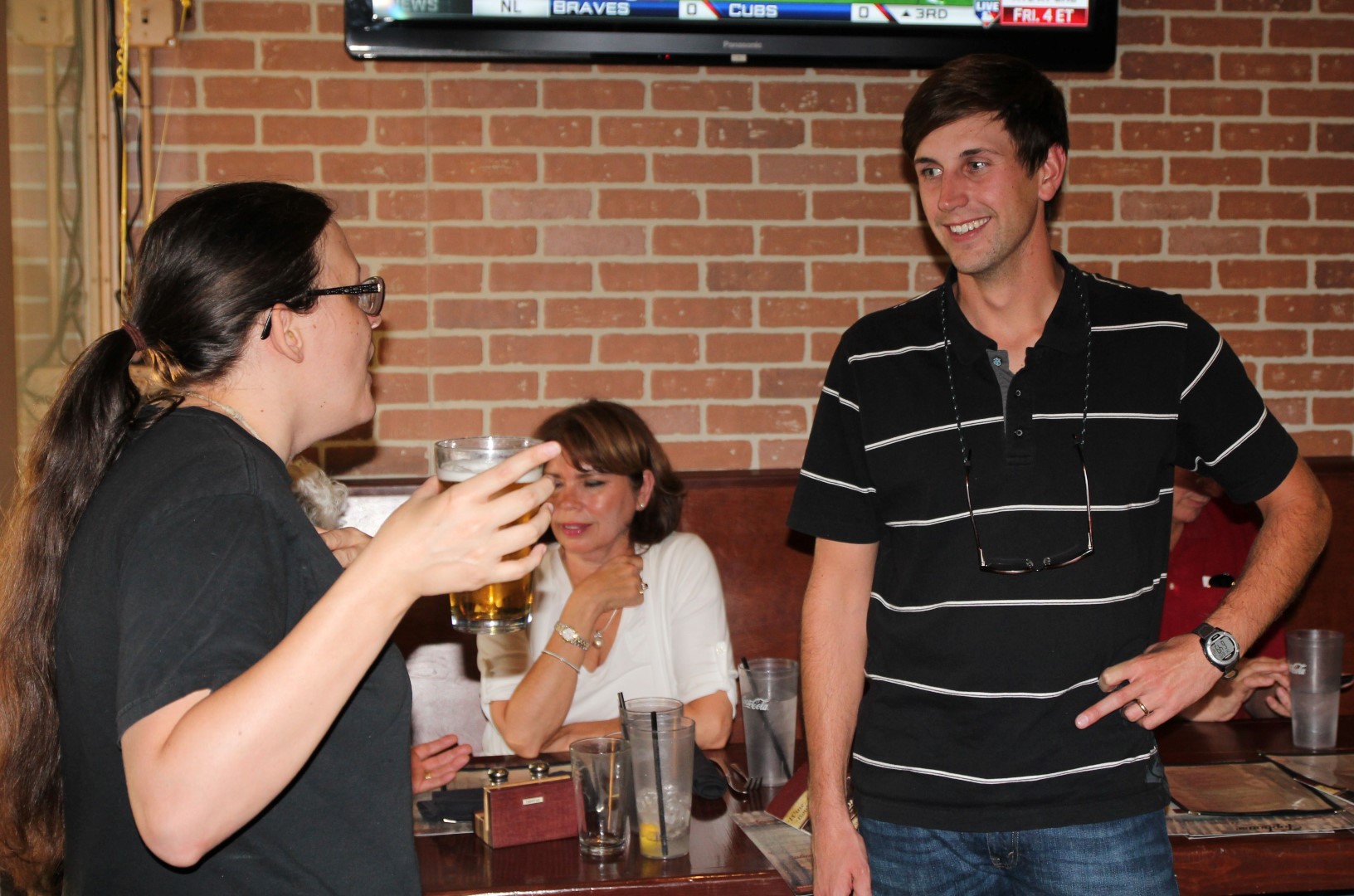 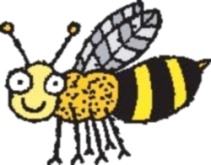 Treasure Valley Beekeepers Club
National Honey Bee Day 2015
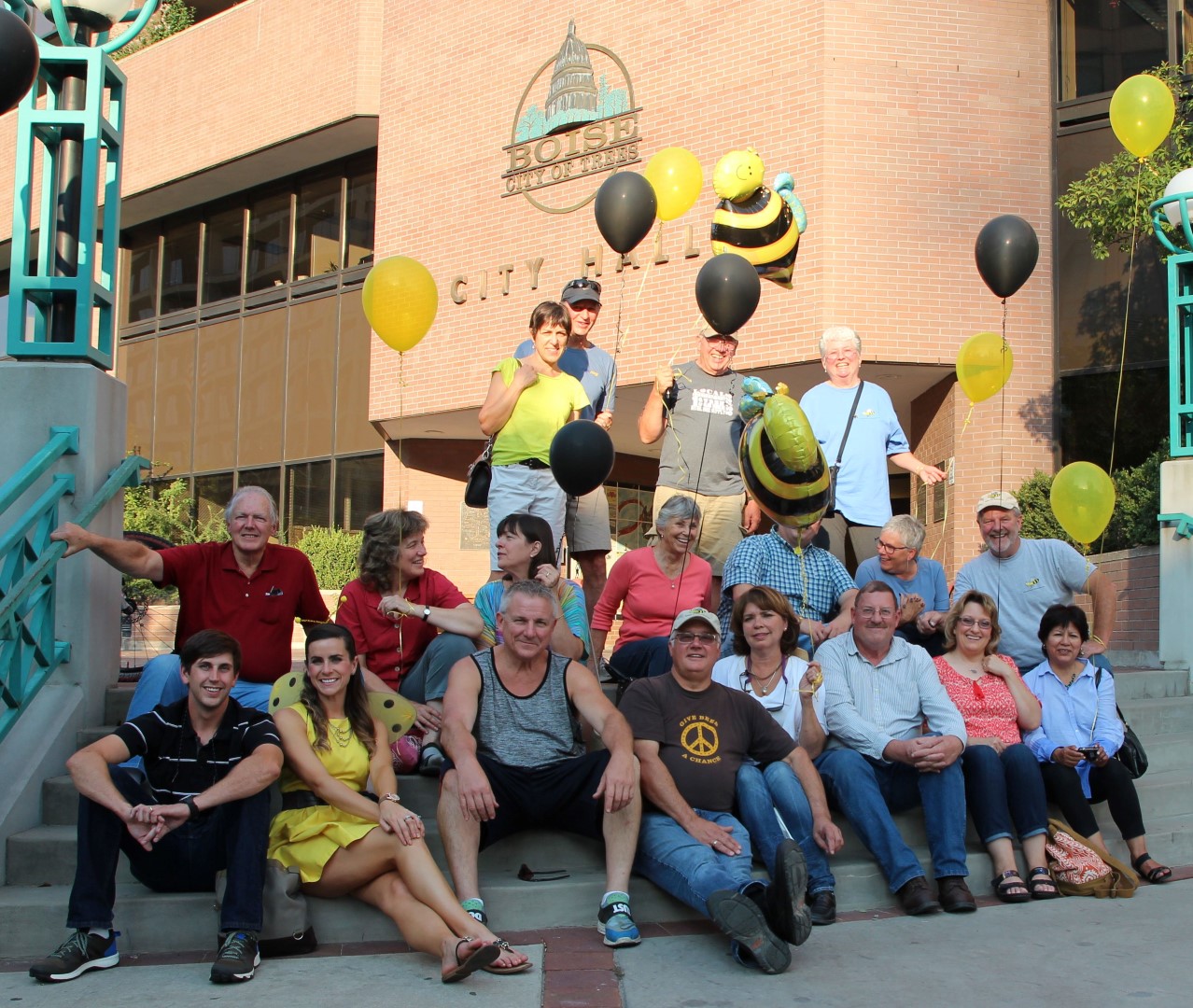 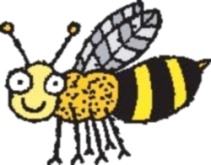 Treasure Valley Beekeepers Club
National Honey Bee Day 2015
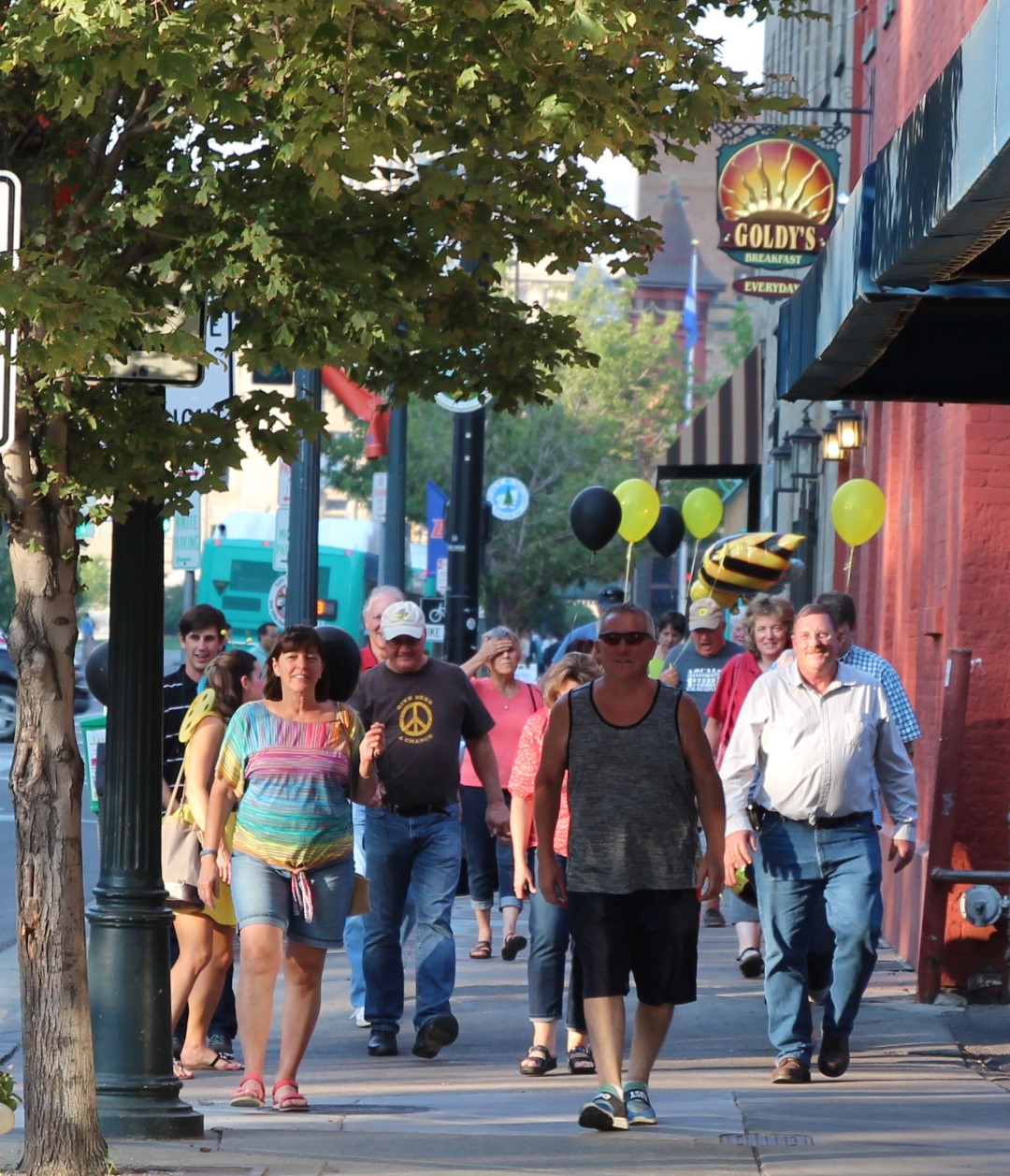 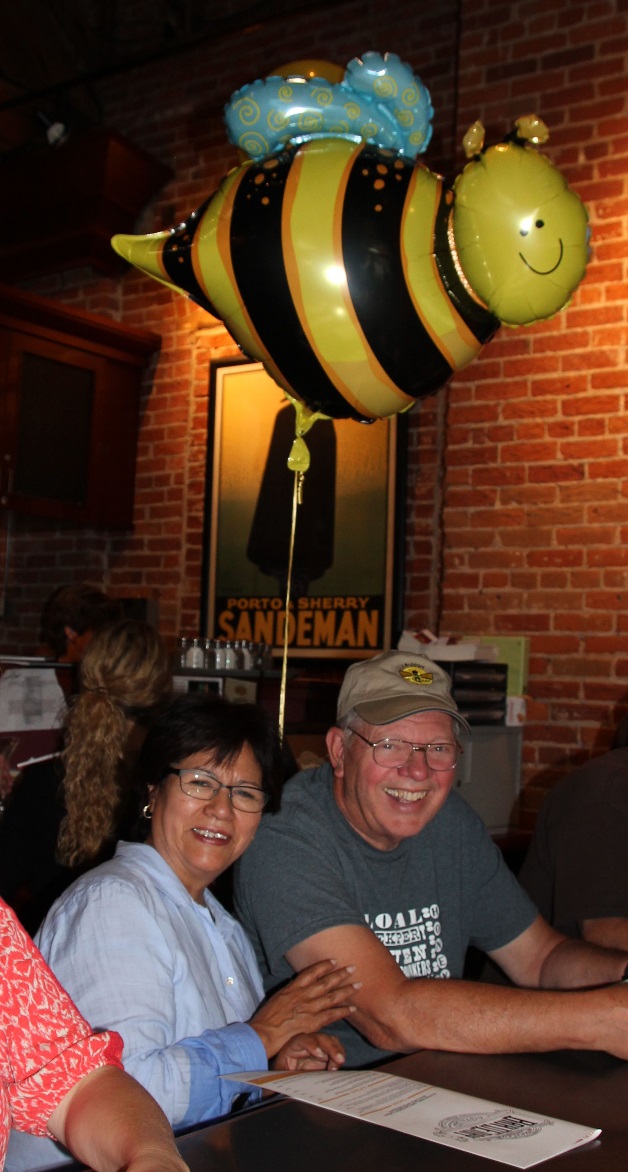 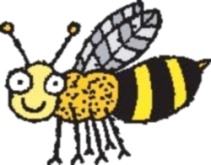 Treasure Valley Beekeepers Club
National Honey Bee Day 2015
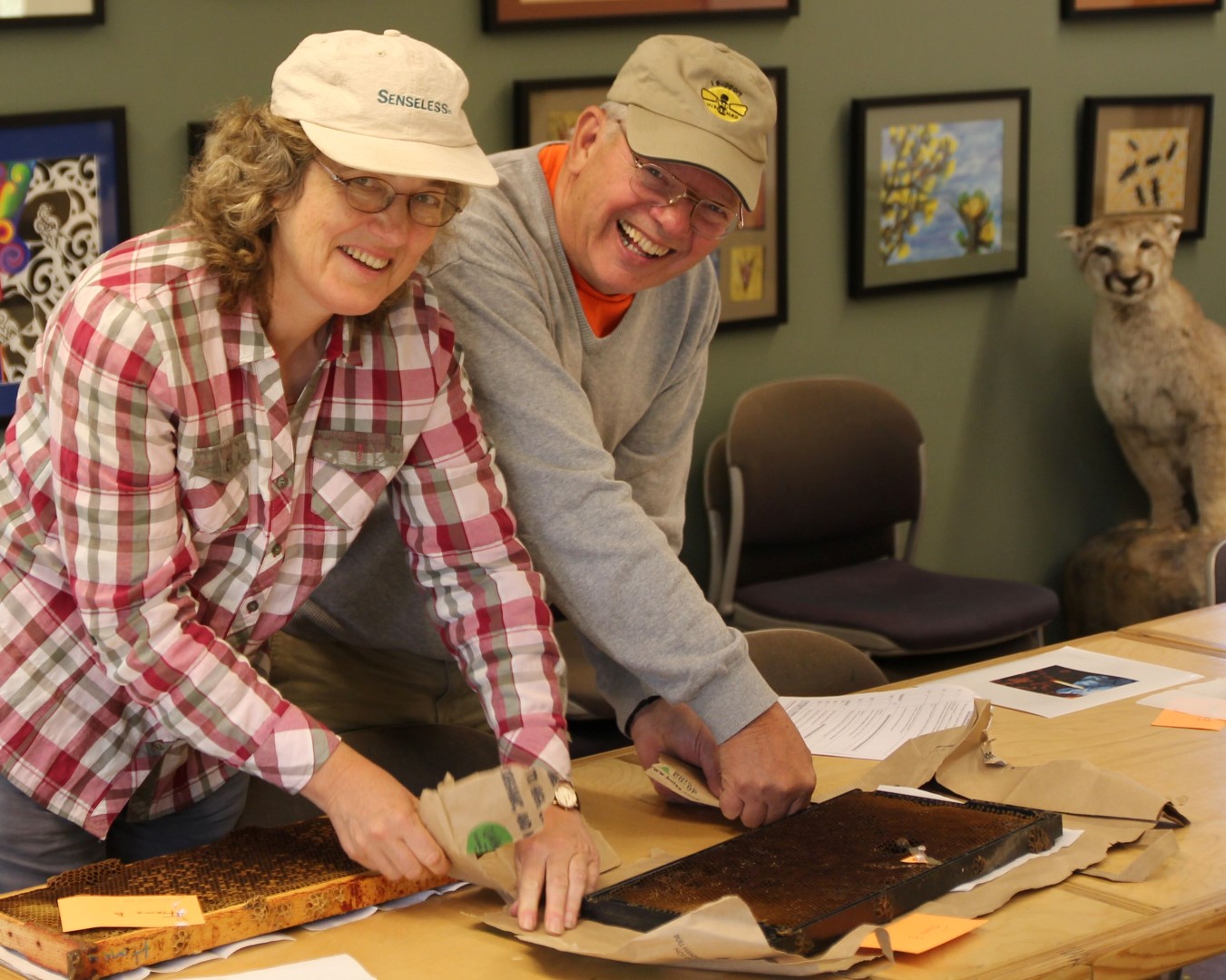 TVBC – Oregon Master Beekeeping Program – Journey Practical Exams
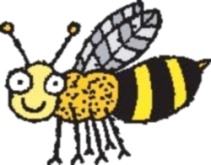 Treasure Valley Beekeepers Club
National Honey Bee Day 2015
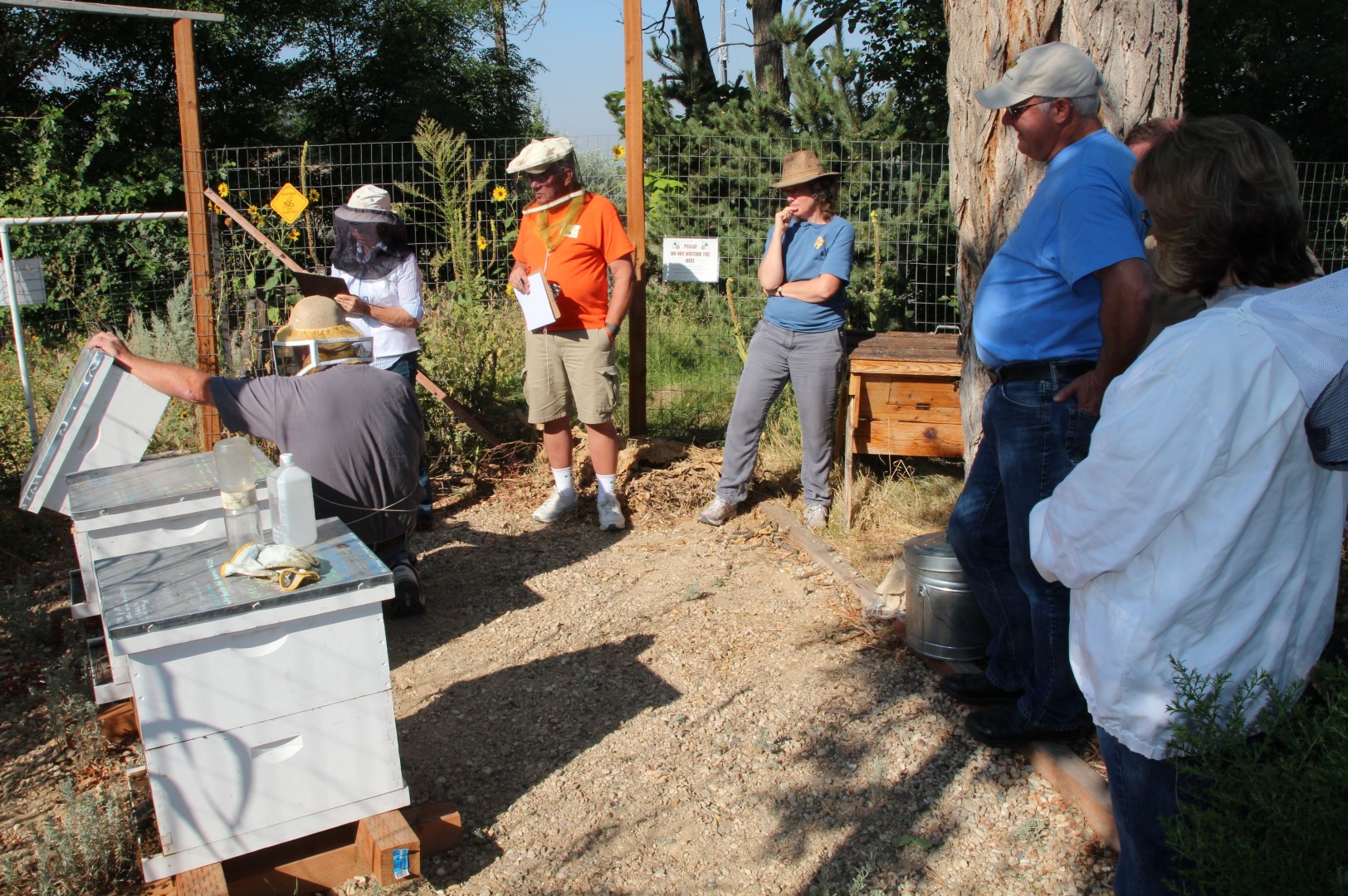 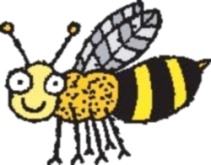 Treasure Valley Beekeepers Club
National Honey Bee Day 2015
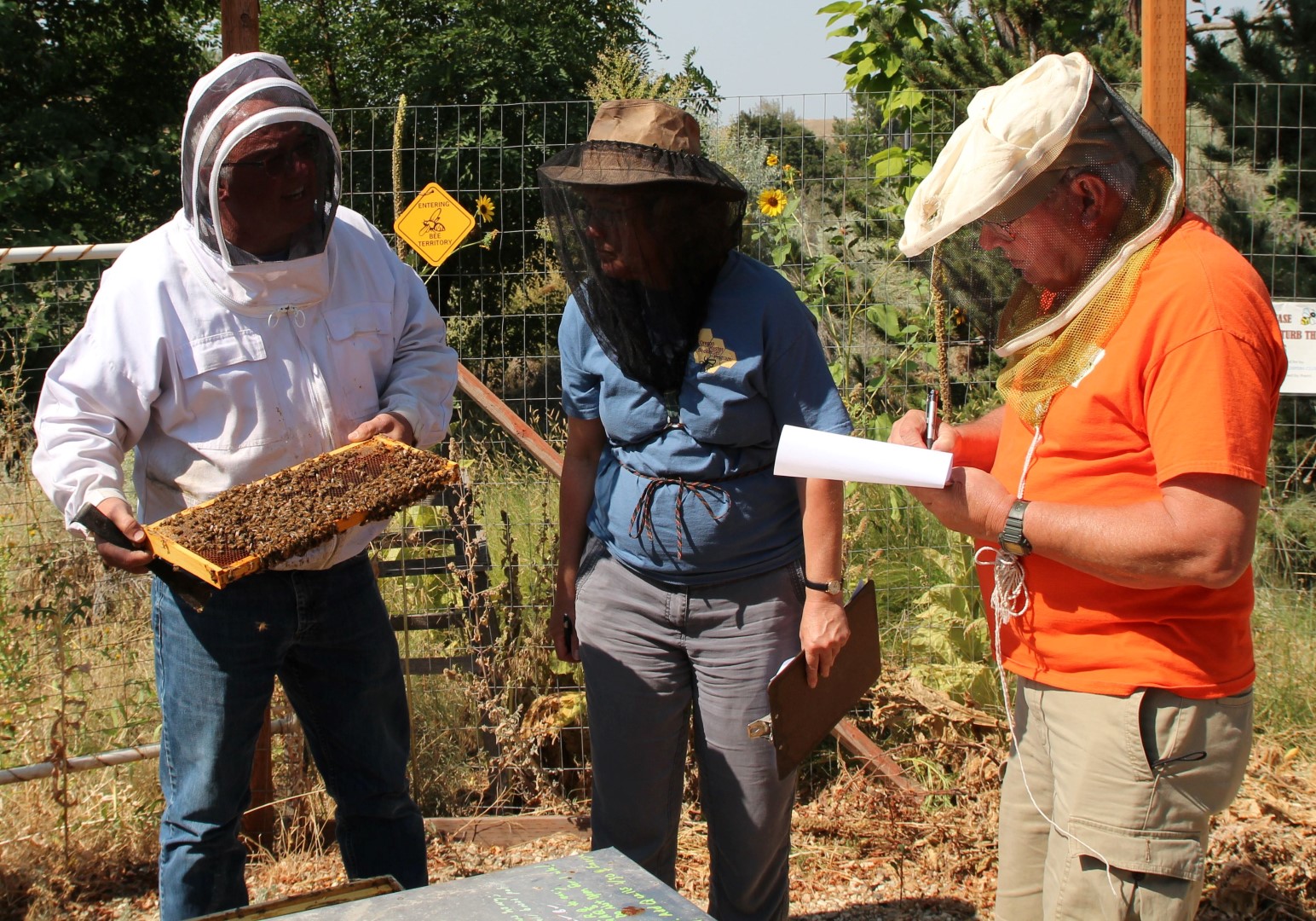 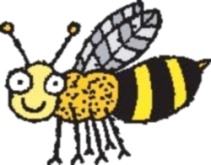 Treasure Valley Beekeepers Club
National Honey Bee Day 2015
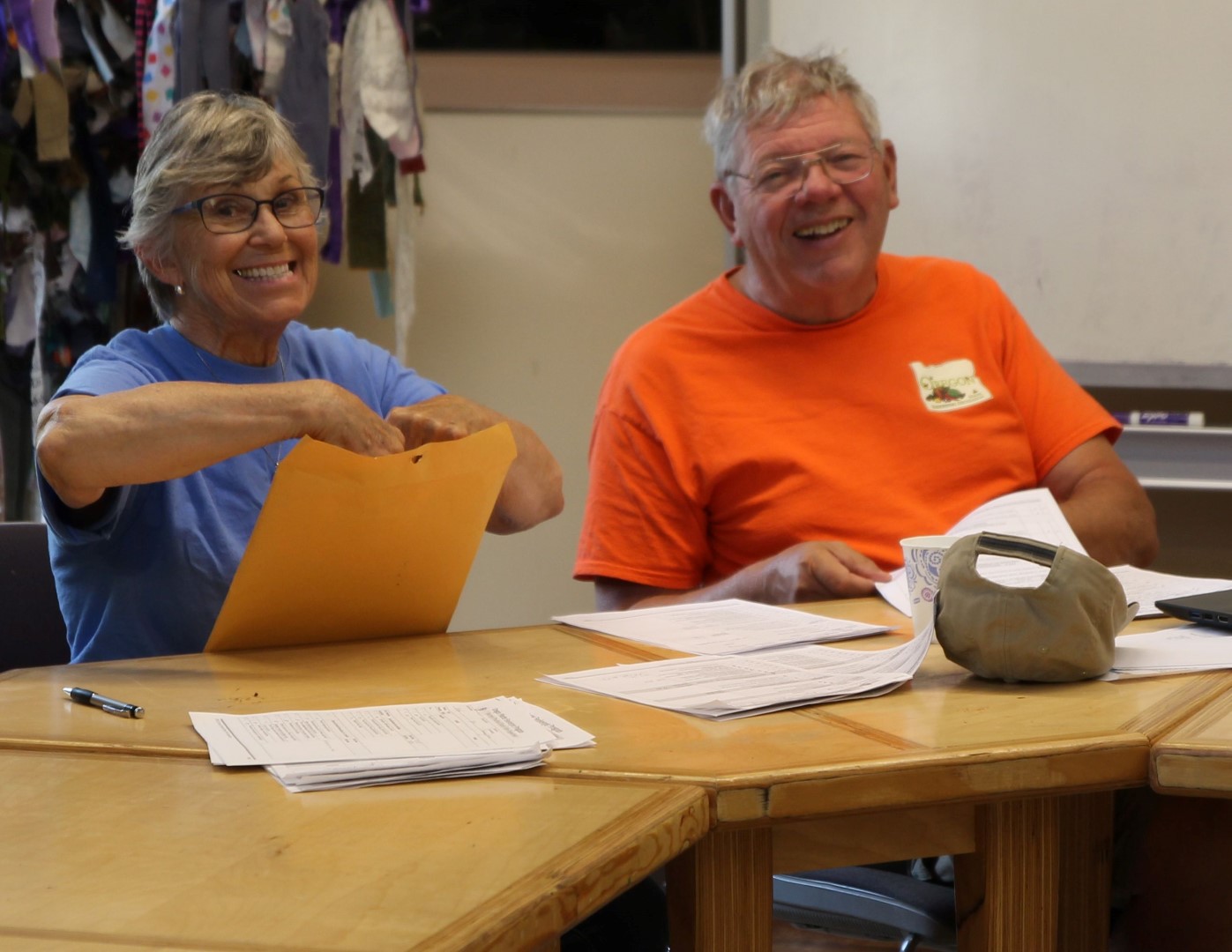 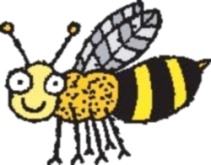 Treasure Valley Beekeepers Club
National Honey Bee Day 2015
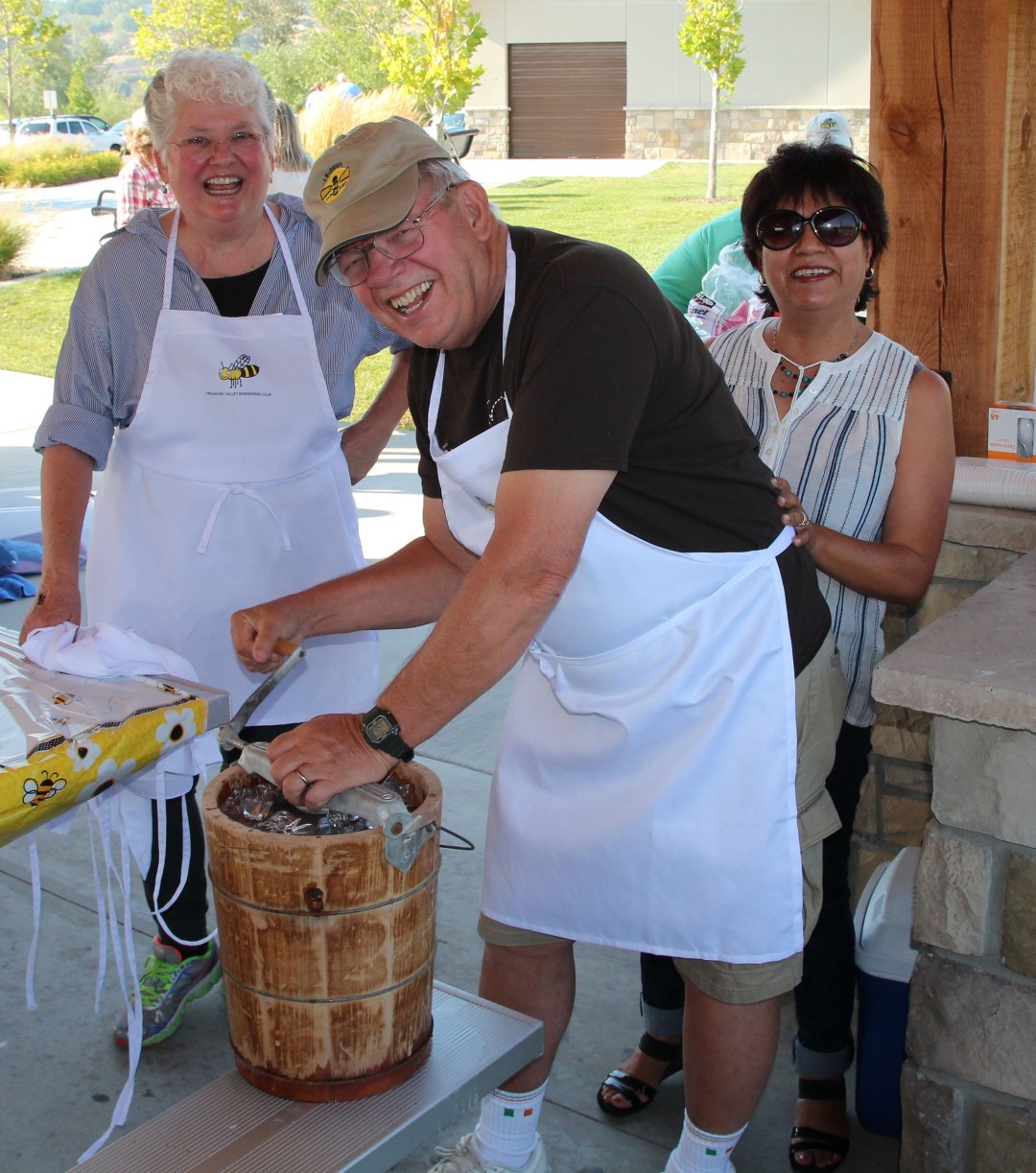 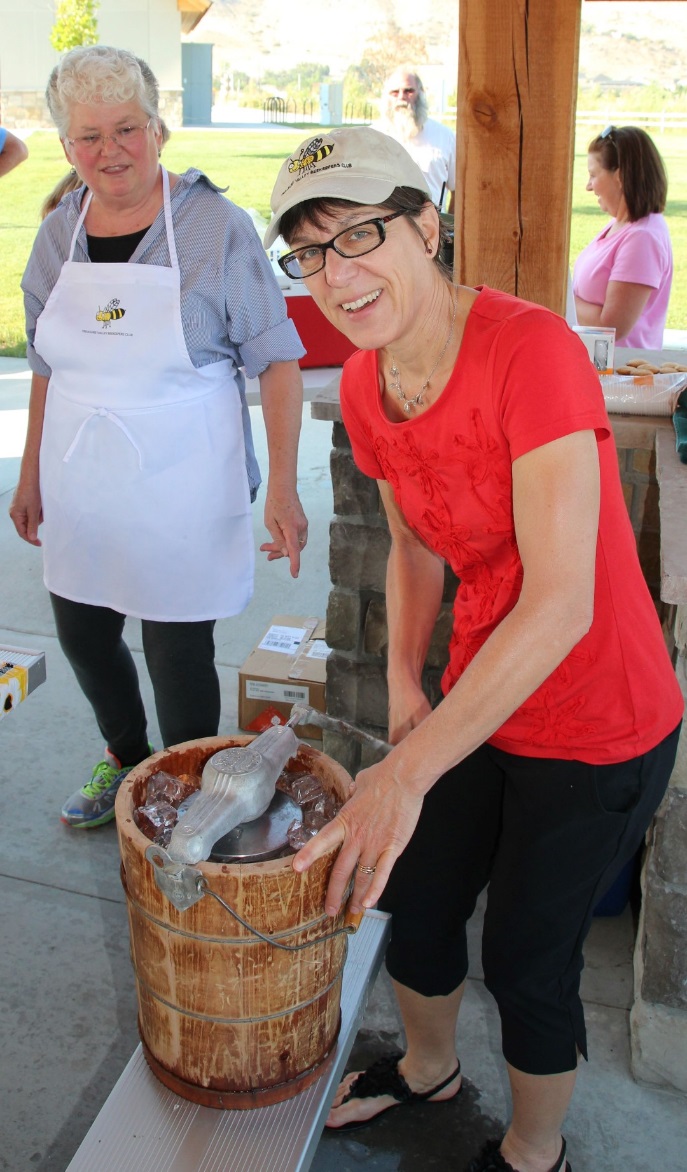 TVBC – Second Annual National Honey Bee Day Club Picnic
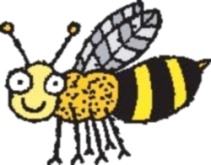 Treasure Valley Beekeepers Club
National Honey Bee Day 2015
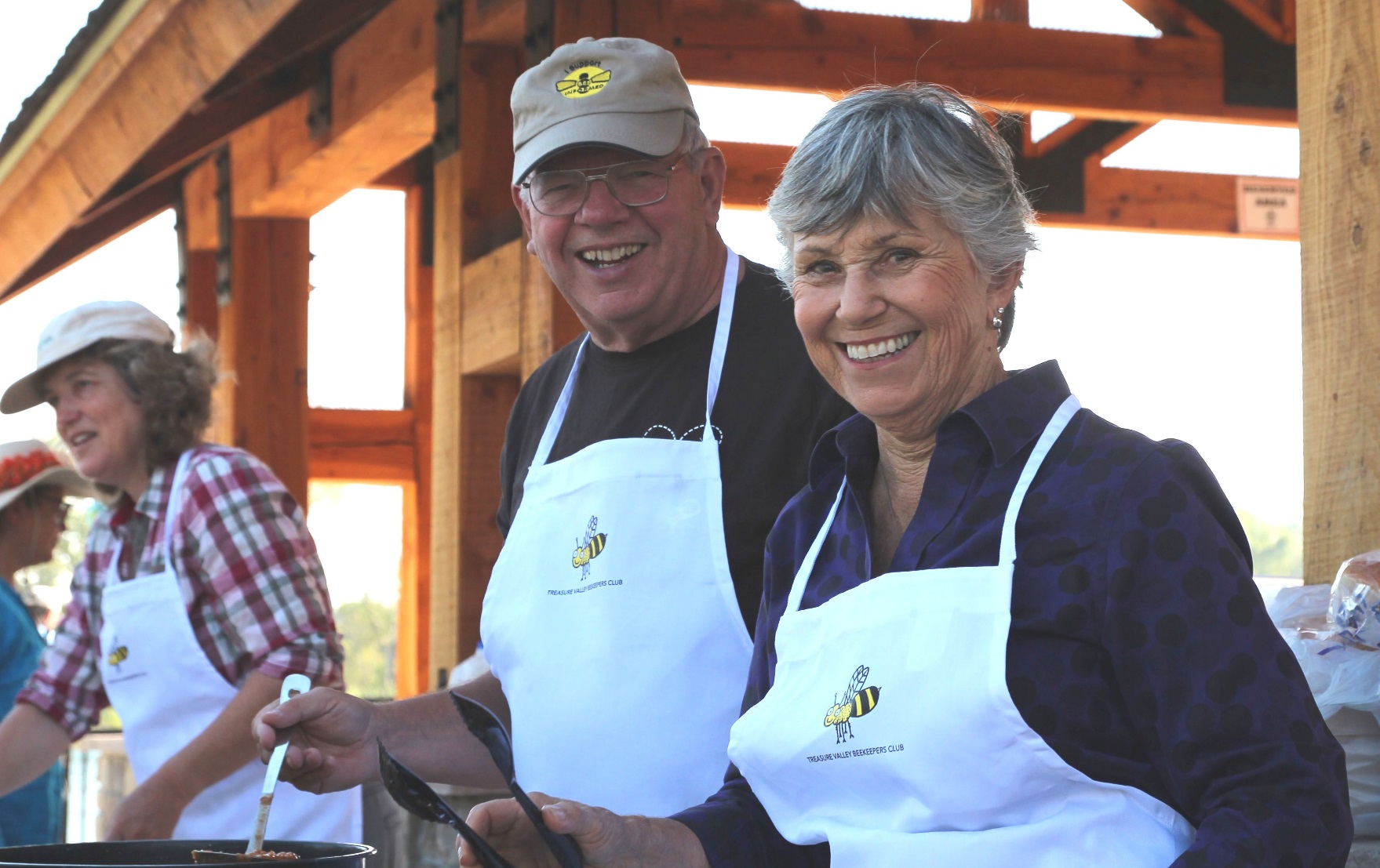 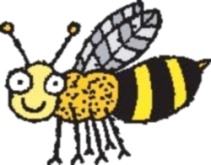 Treasure Valley Beekeepers Club
National Honey Bee Day 2015
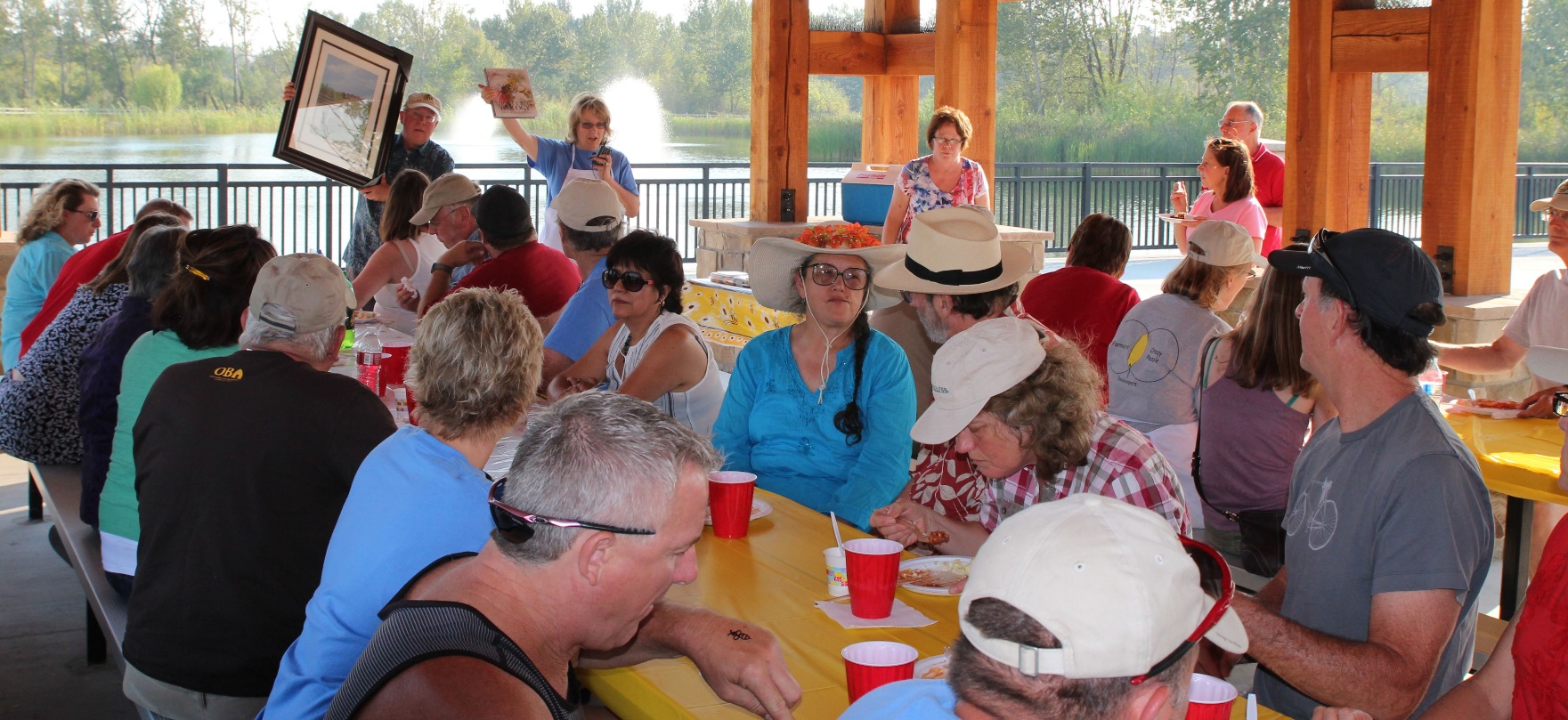 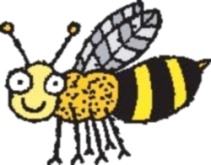 Treasure Valley Beekeepers Club
National Honey Bee Day 2015
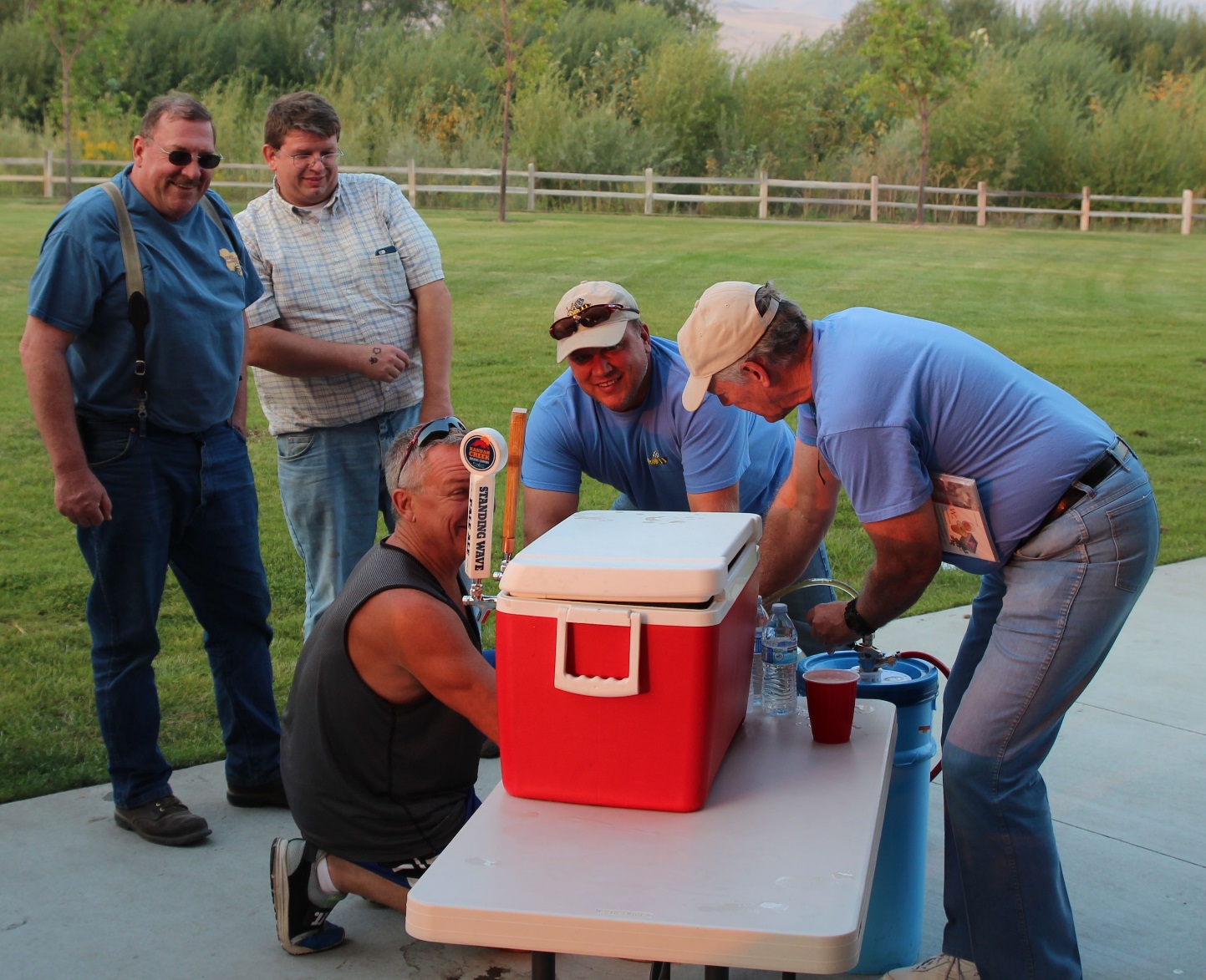 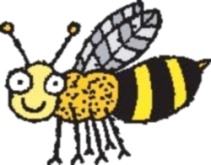 Treasure Valley Beekeepers Club
National Honey Bee Day 2015
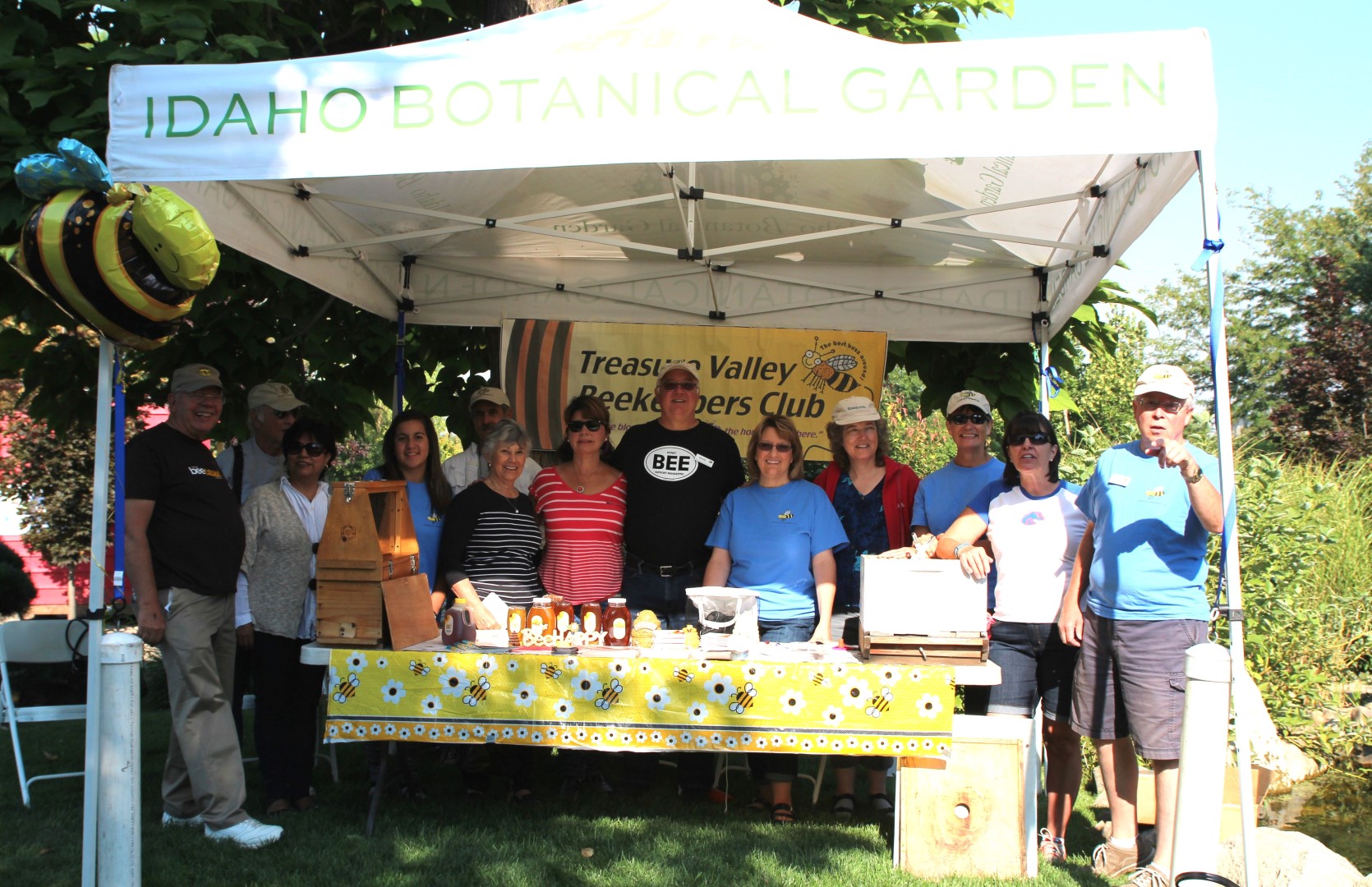 TVBC – Bug Day at the Idaho Botanical Garden
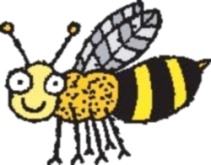 Treasure Valley Beekeepers Club
National Honey Bee Day 2015
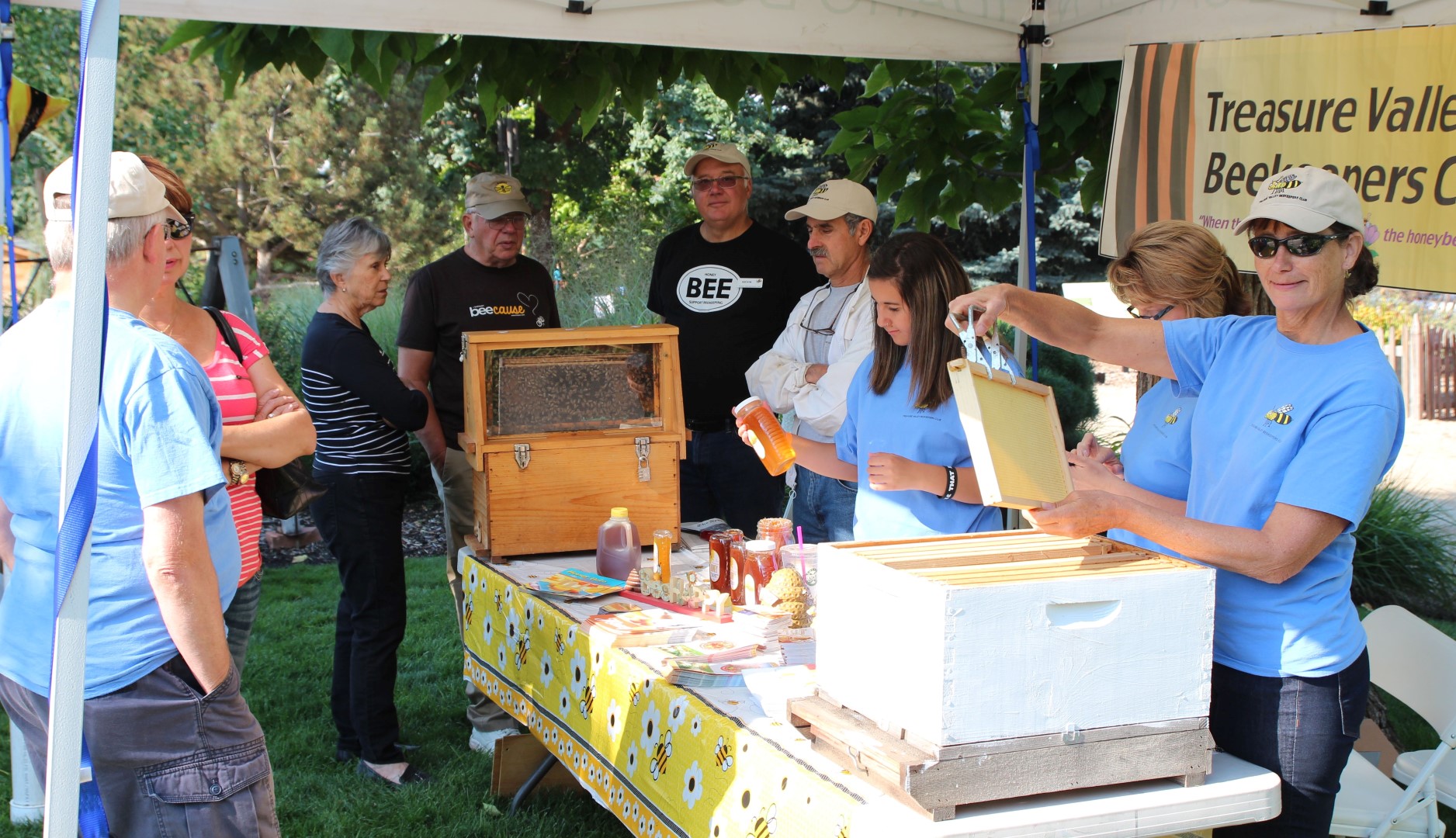 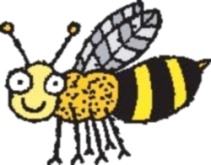 Treasure Valley Beekeepers Club
National Honey Bee Day 2015
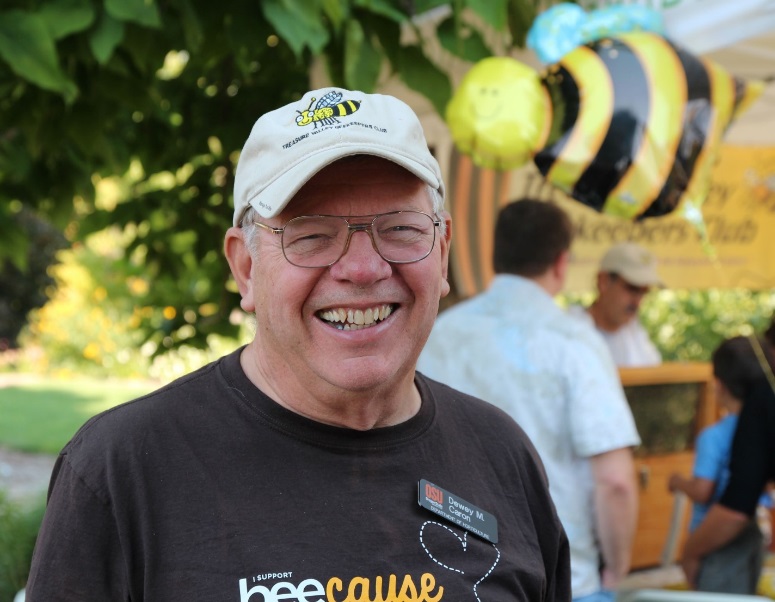 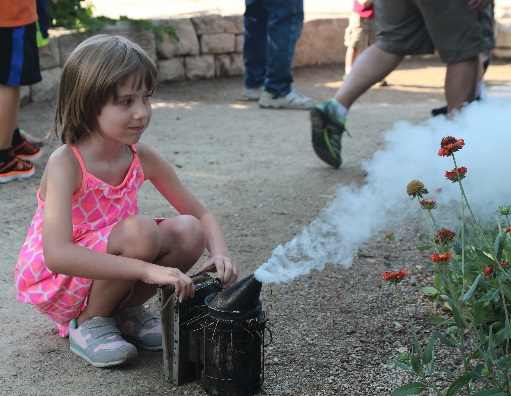 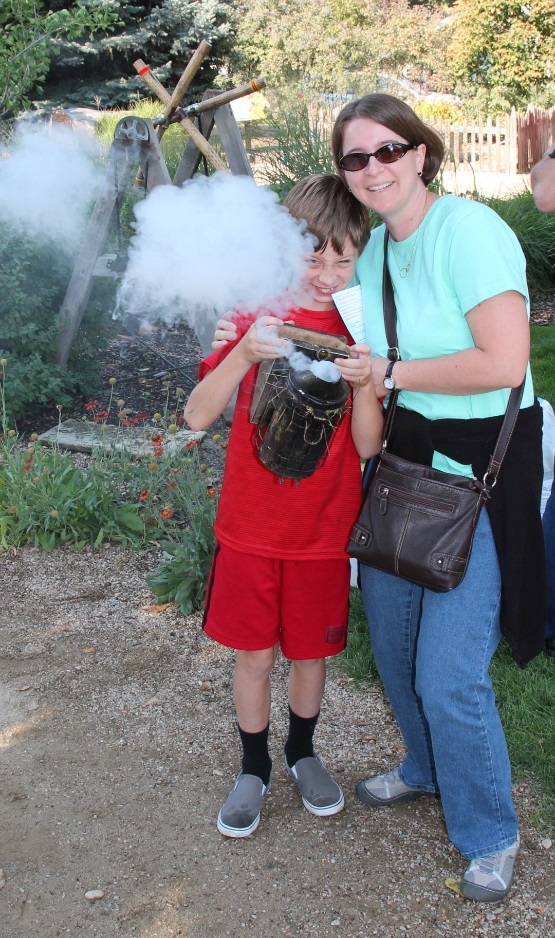 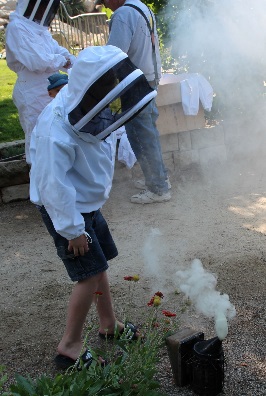 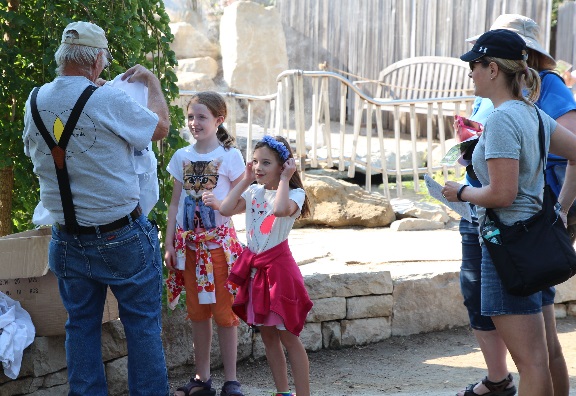 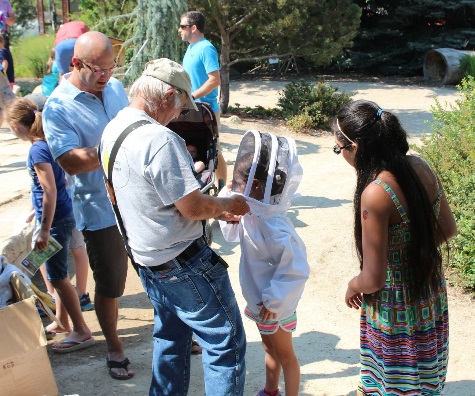 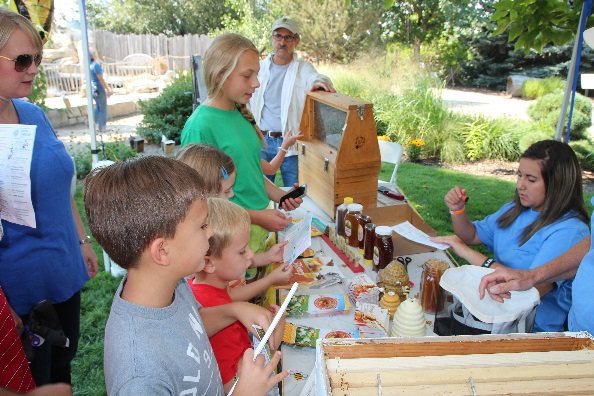 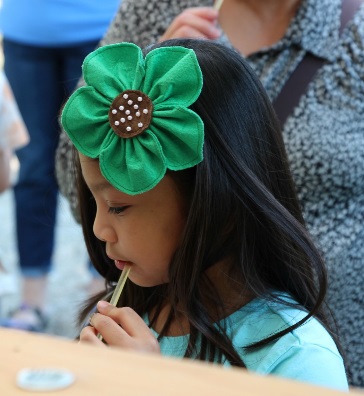 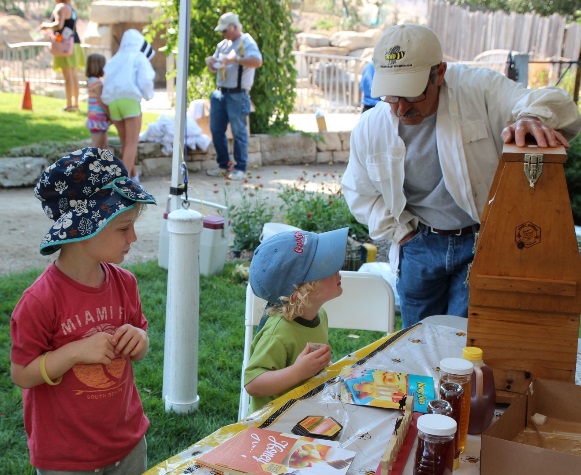 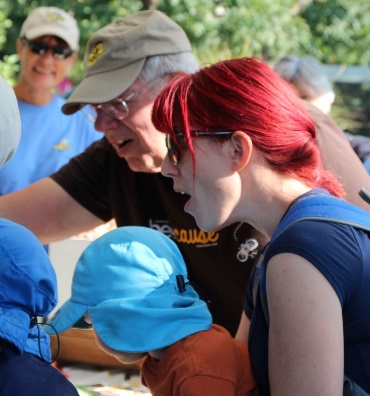 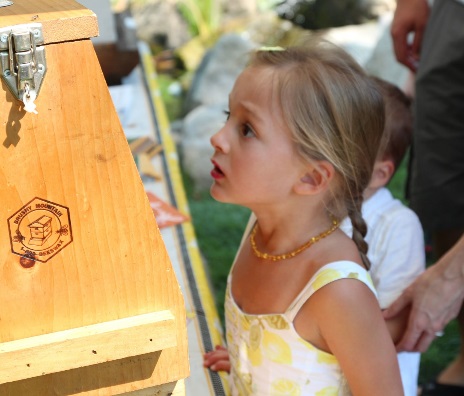 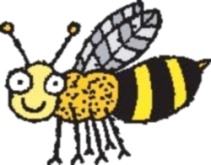 Treasure Valley Beekeepers Club
National Honey Bee Day 2015
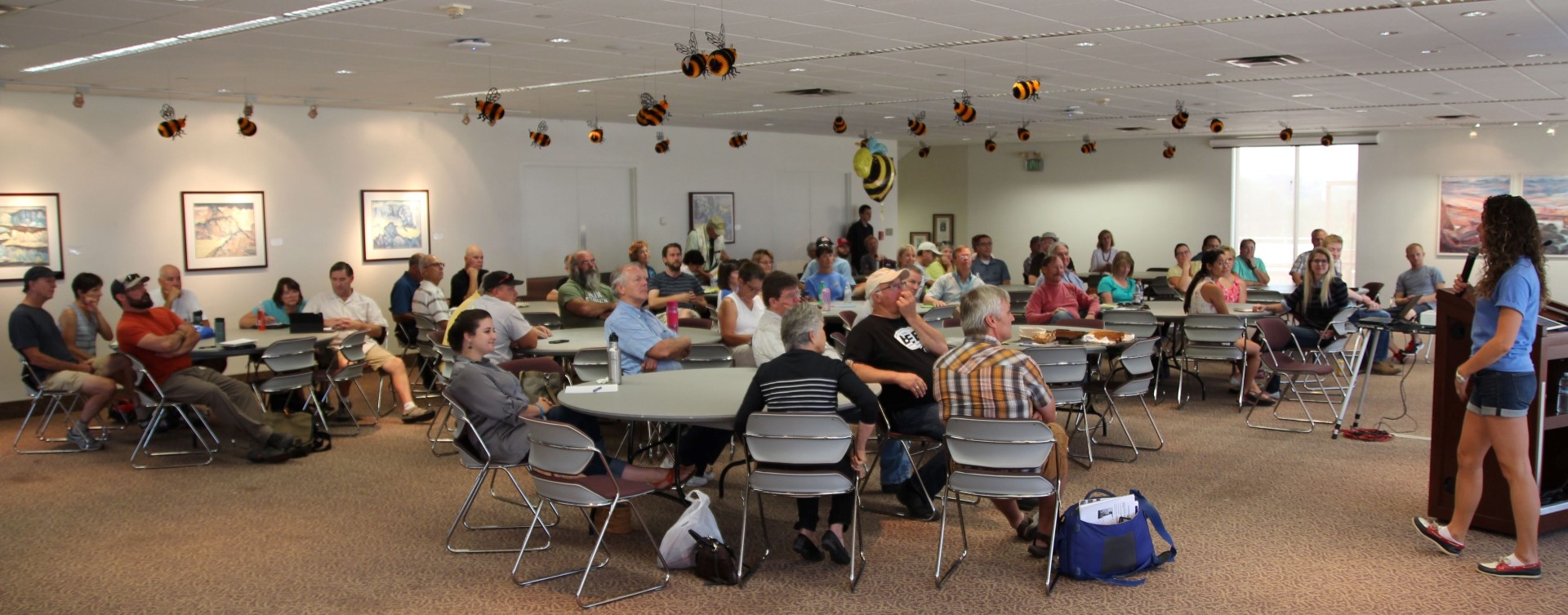 TVBC – Keynote Presentation @ Boise State University & Roof Top Bee Farm
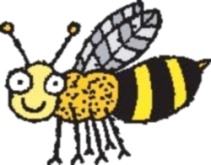 Treasure Valley Beekeepers Club
National Honey Bee Day 2015
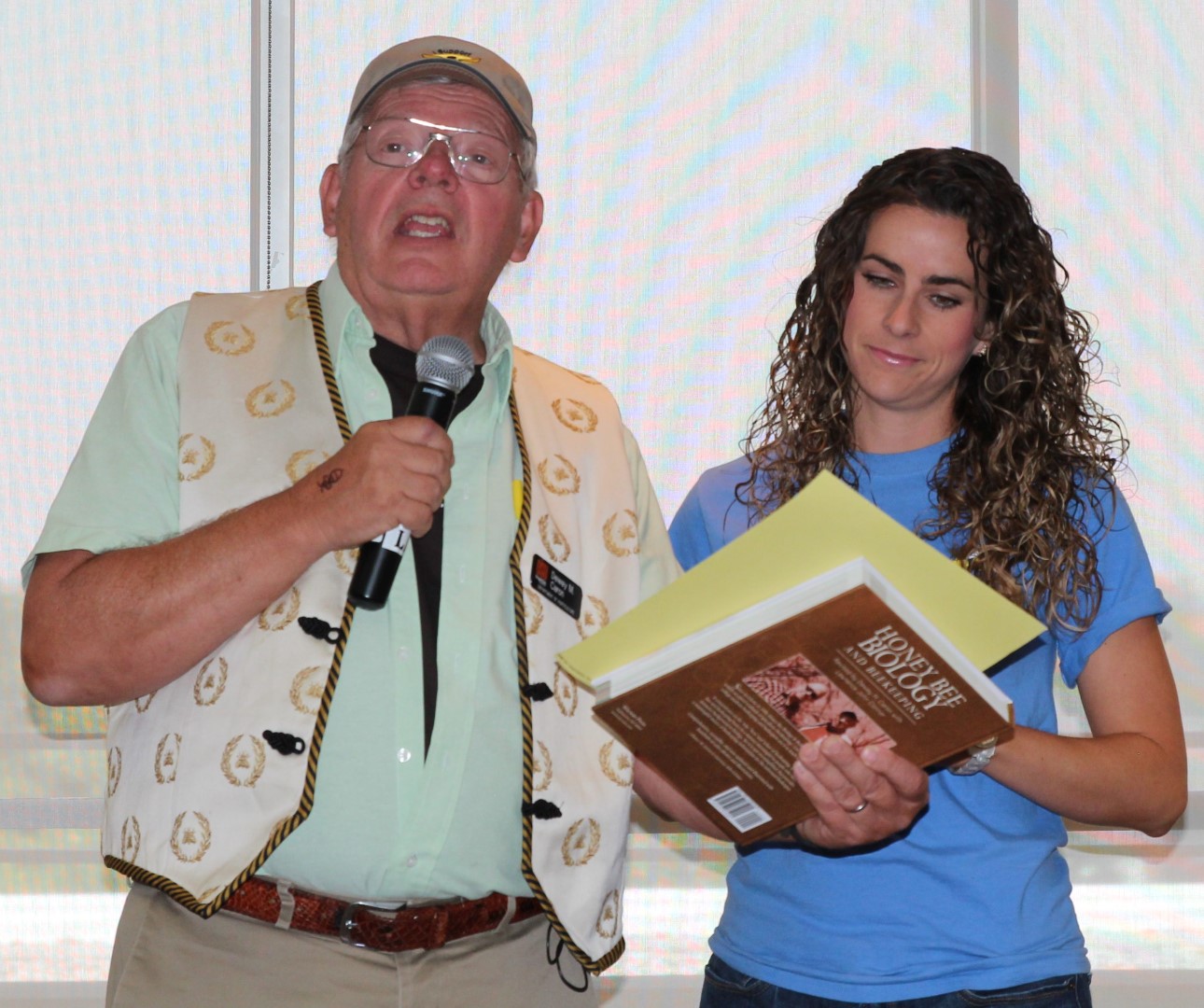 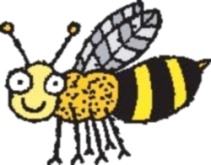 Treasure Valley Beekeepers Club
National Honey Bee Day 2015
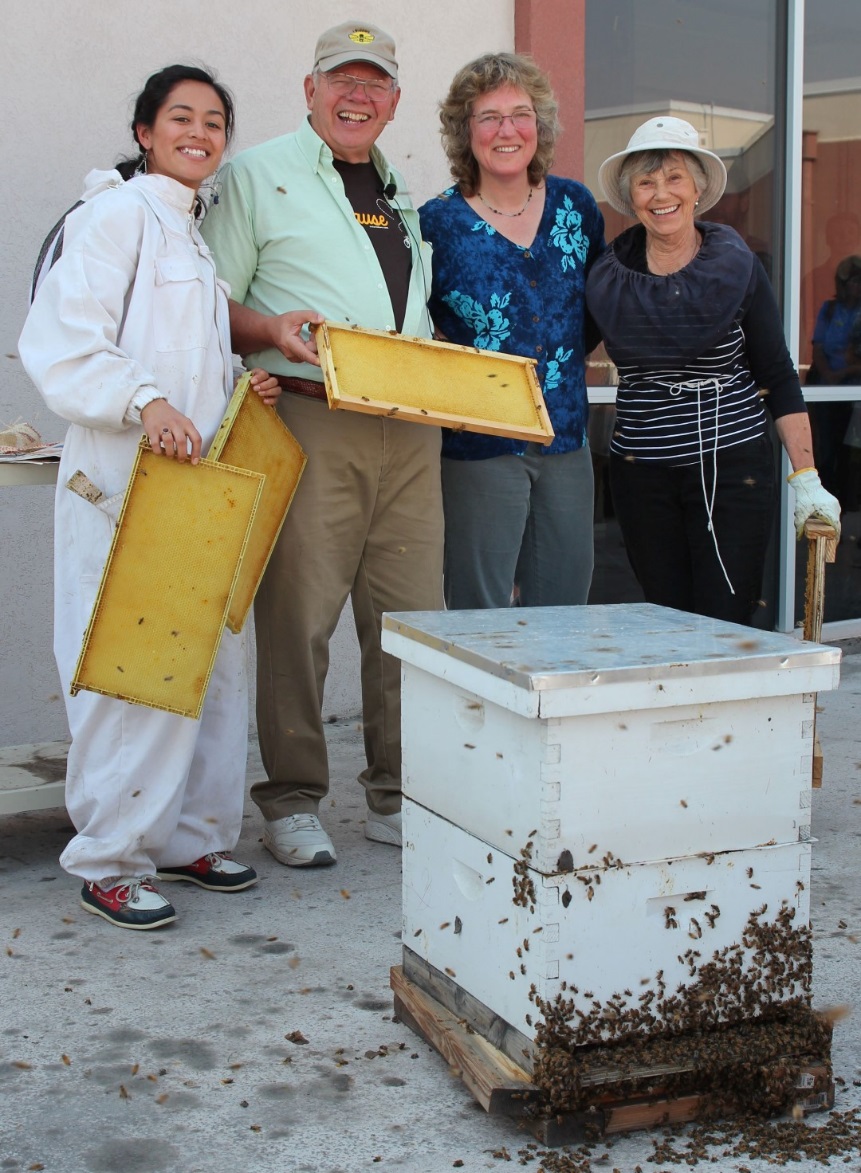 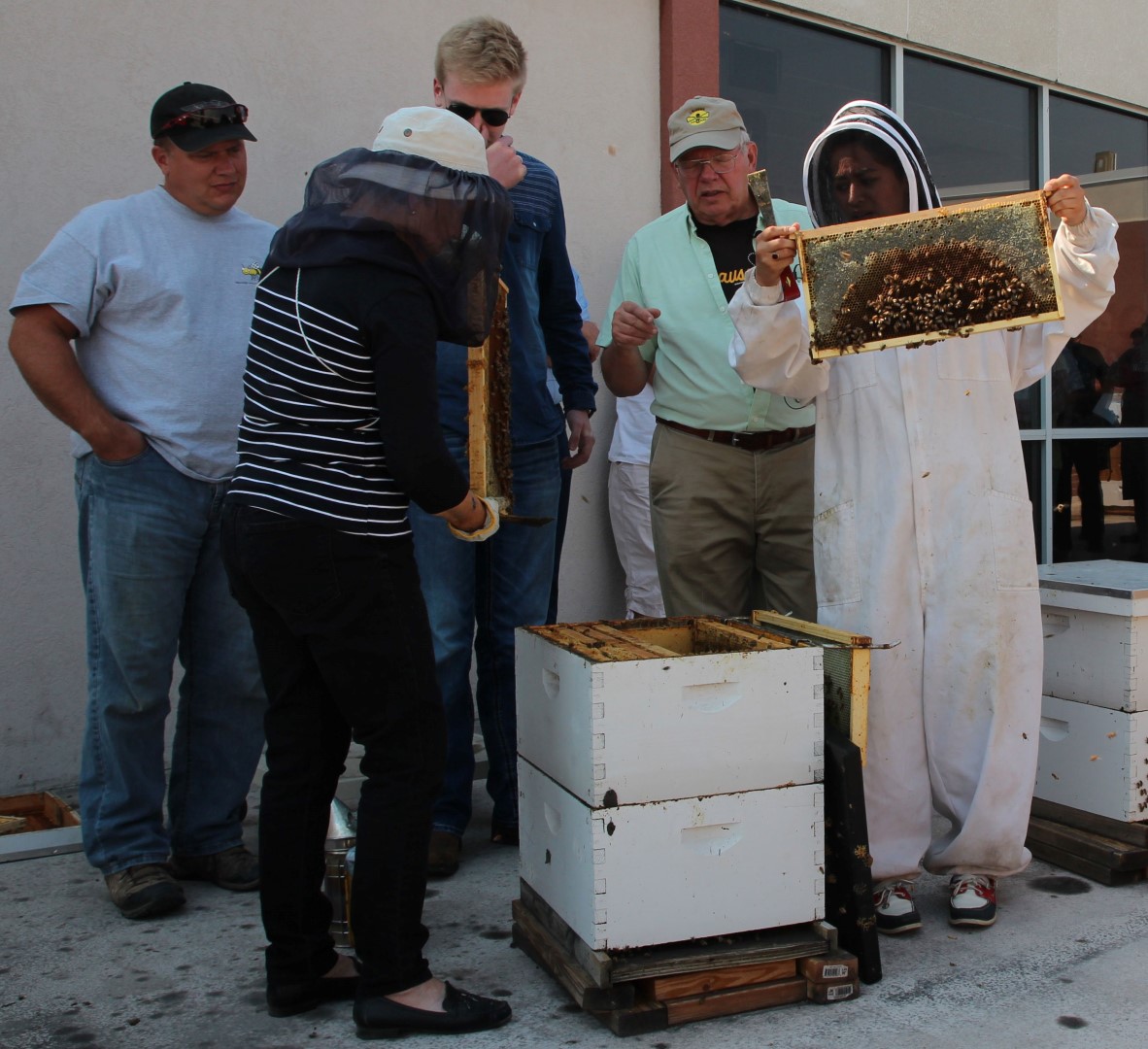 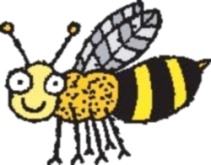 Treasure Valley Beekeepers Club
National Honey Bee Day 2015
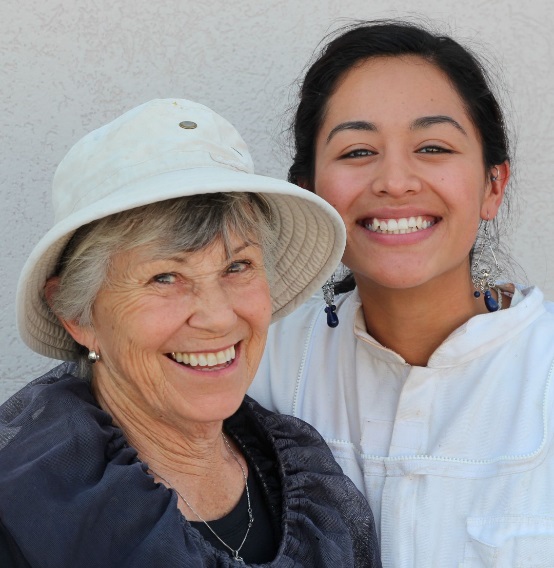 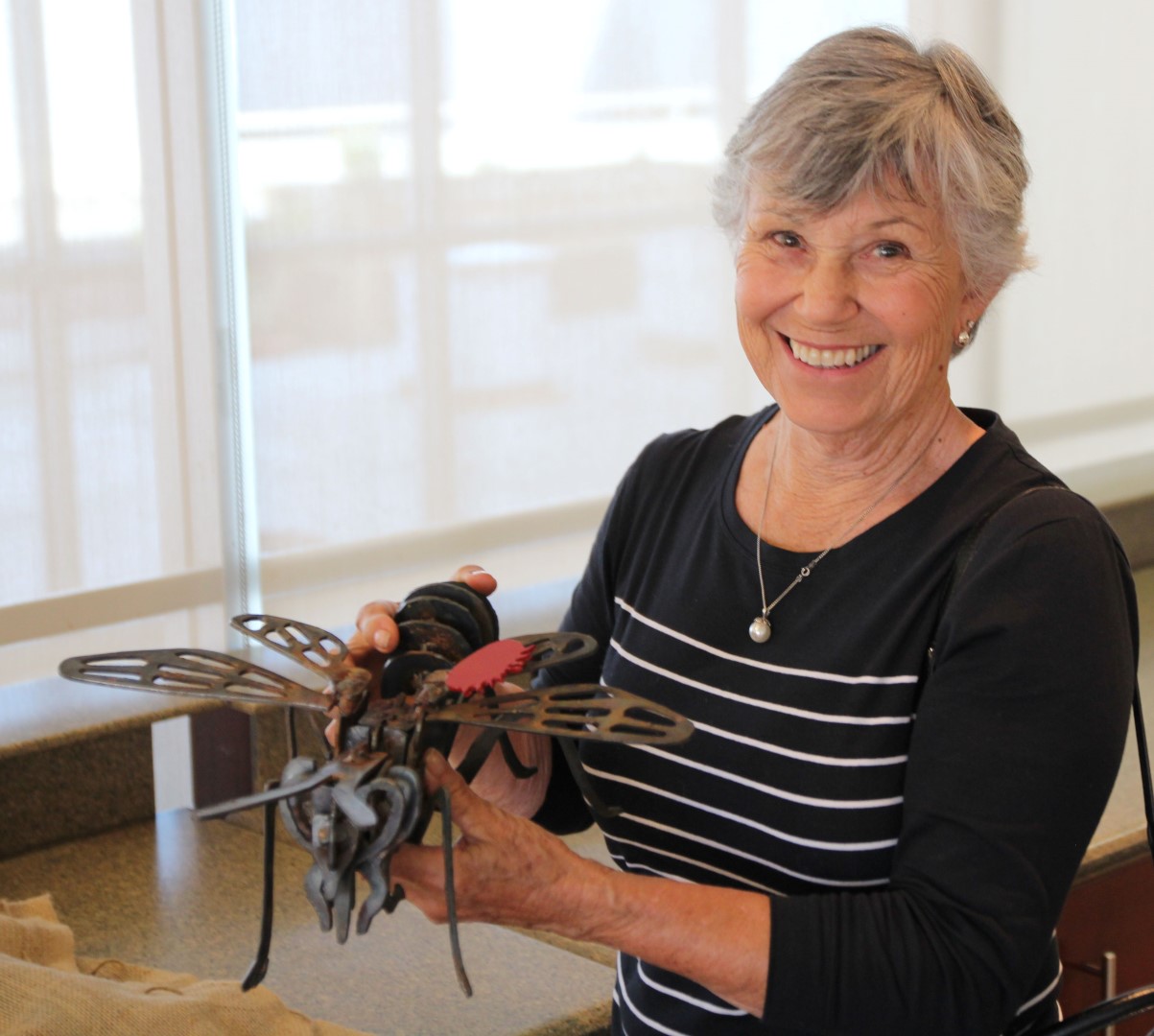 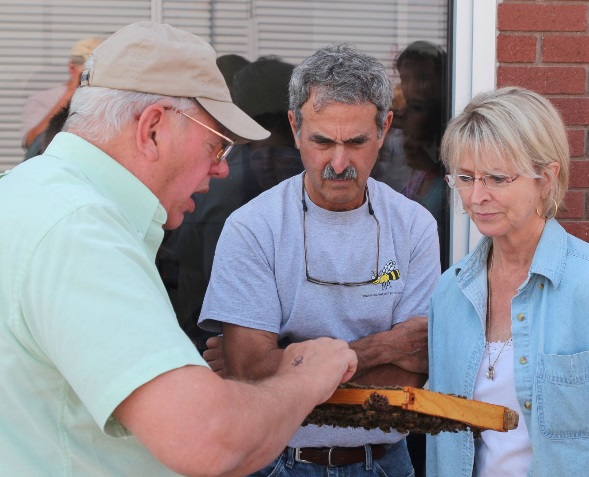 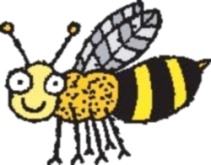 Treasure Valley Beekeepers Club
National Honey Bee Day 2015
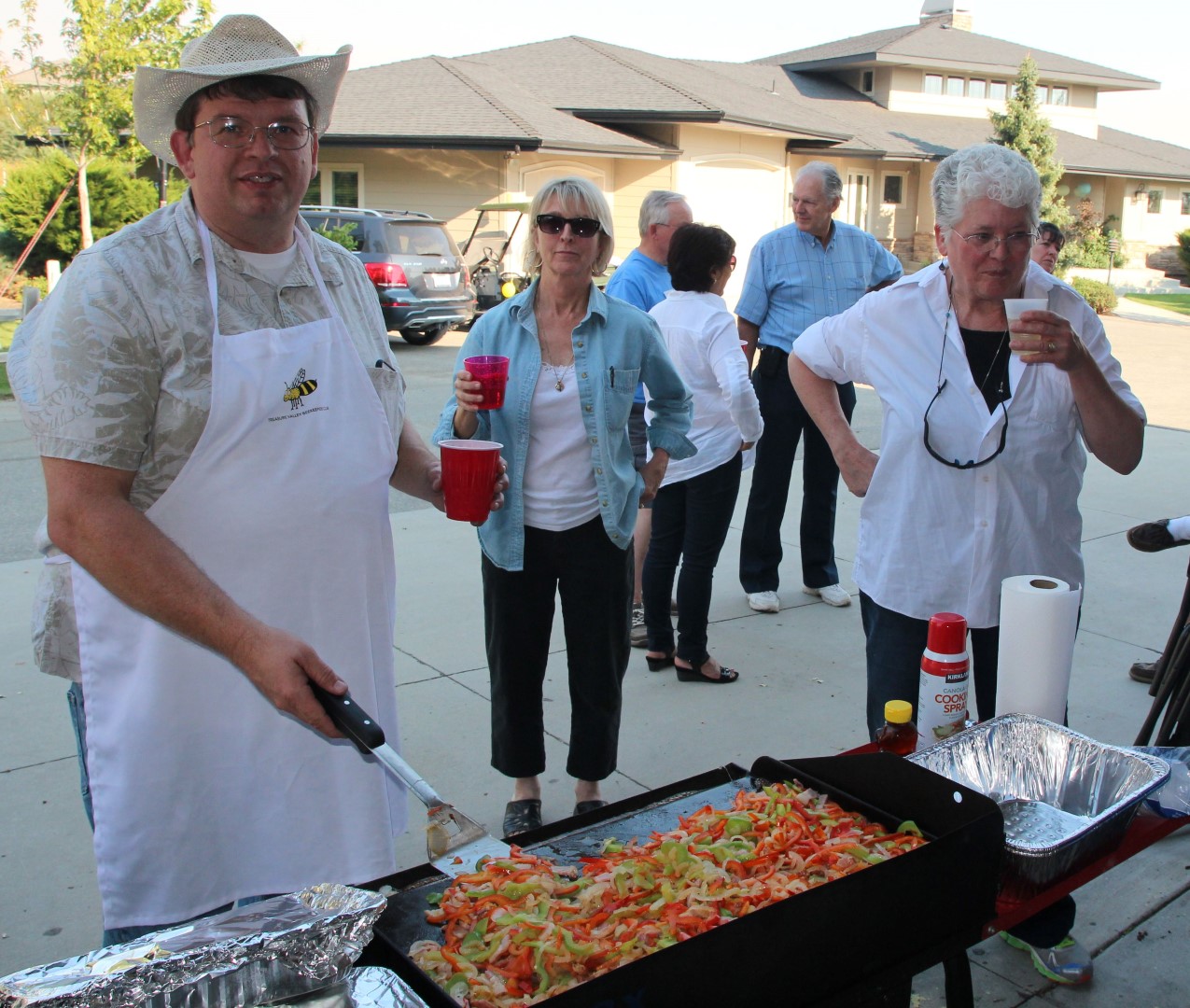 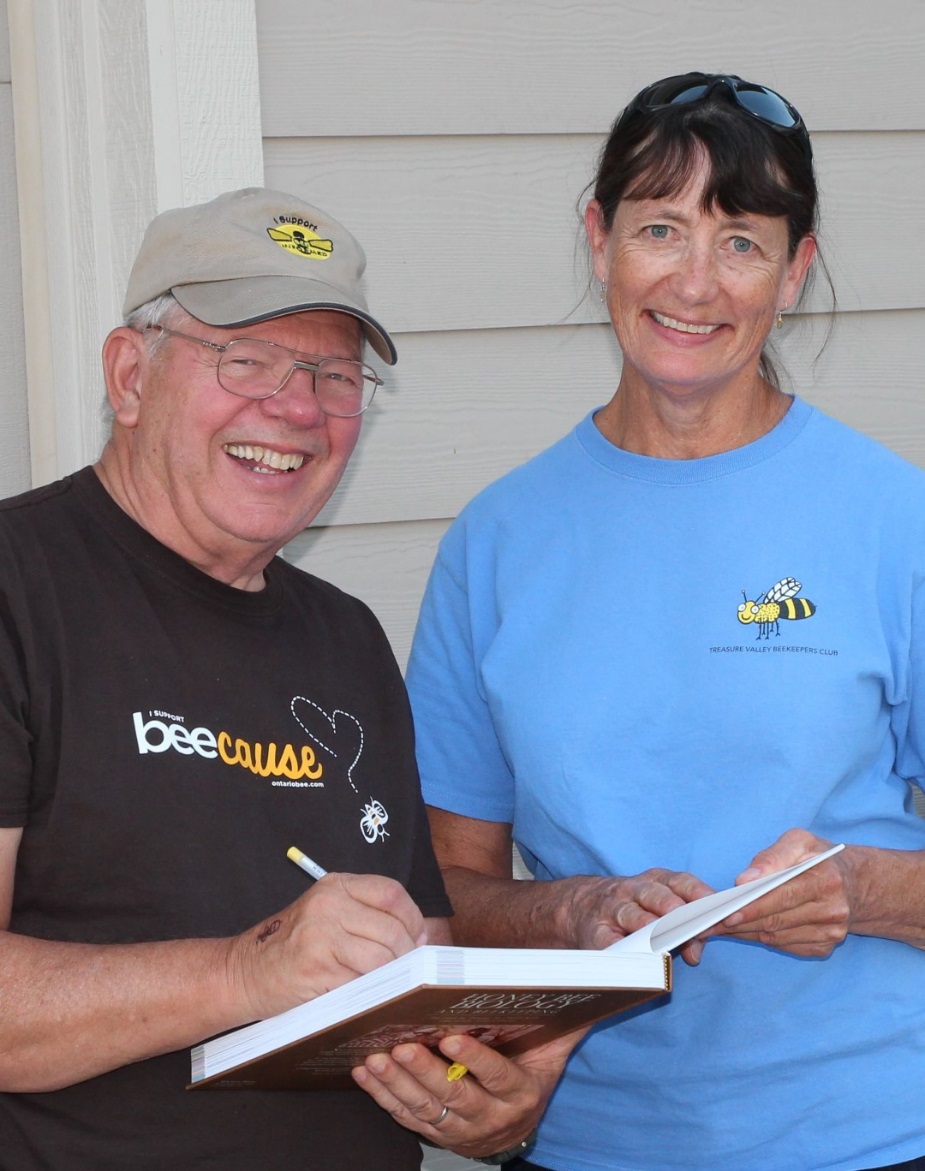 TVBC – National Honey Bee Day Wrap-Up @ Camp Duesmanville
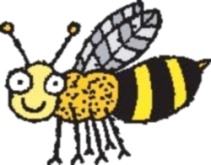 Treasure Valley Beekeepers Club
National Honey Bee Day 2015
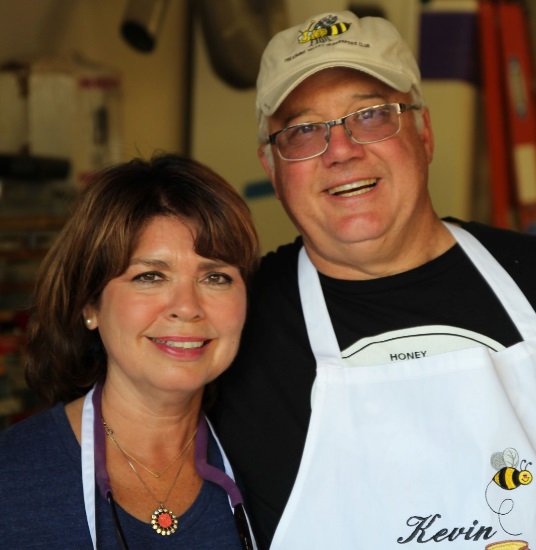 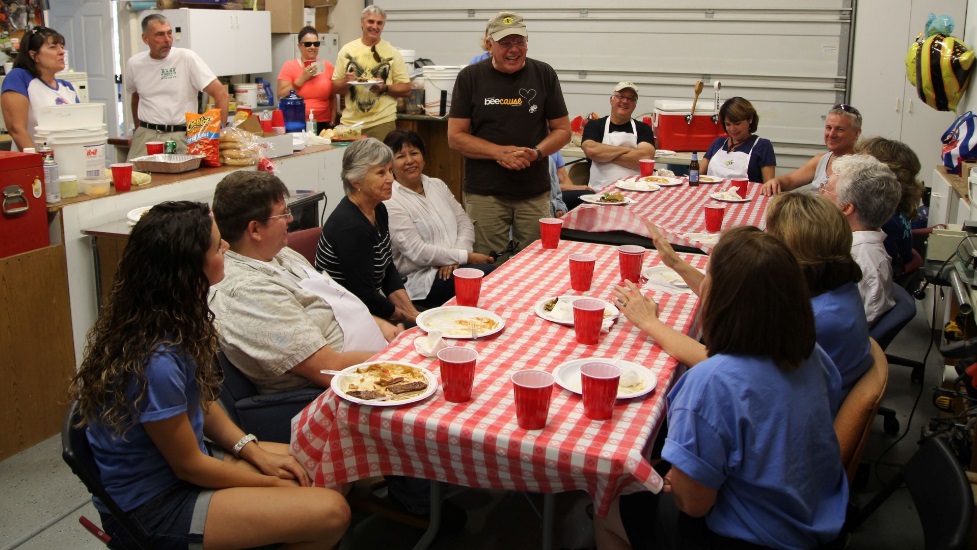 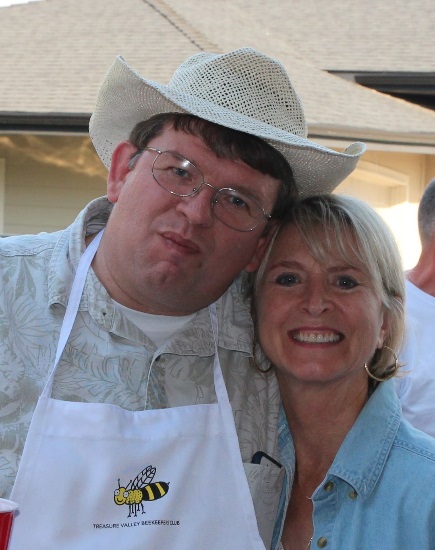 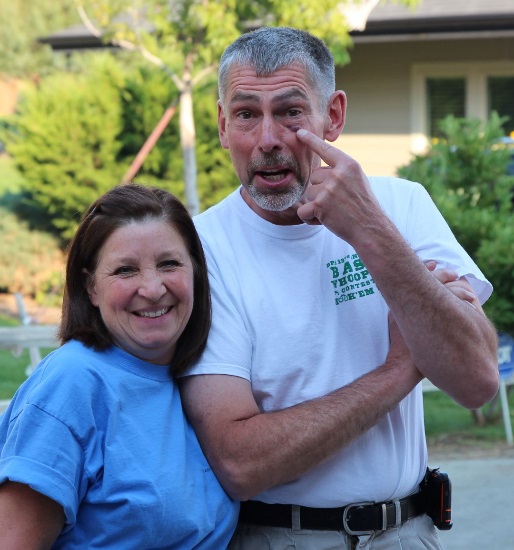 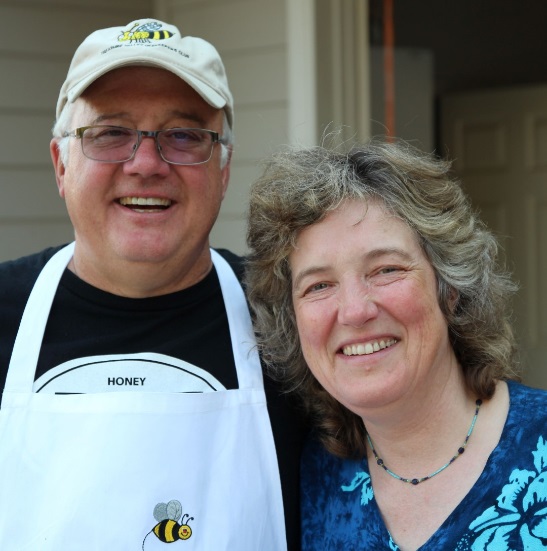 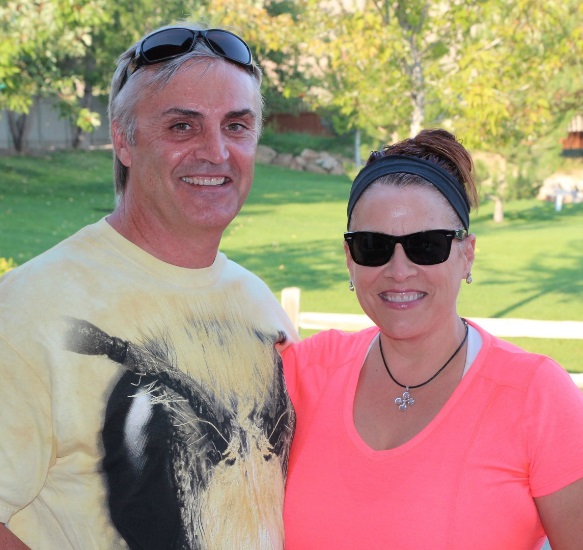 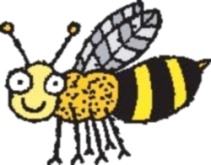 Treasure Valley Beekeepers Club
National Honey Bee Day 2015
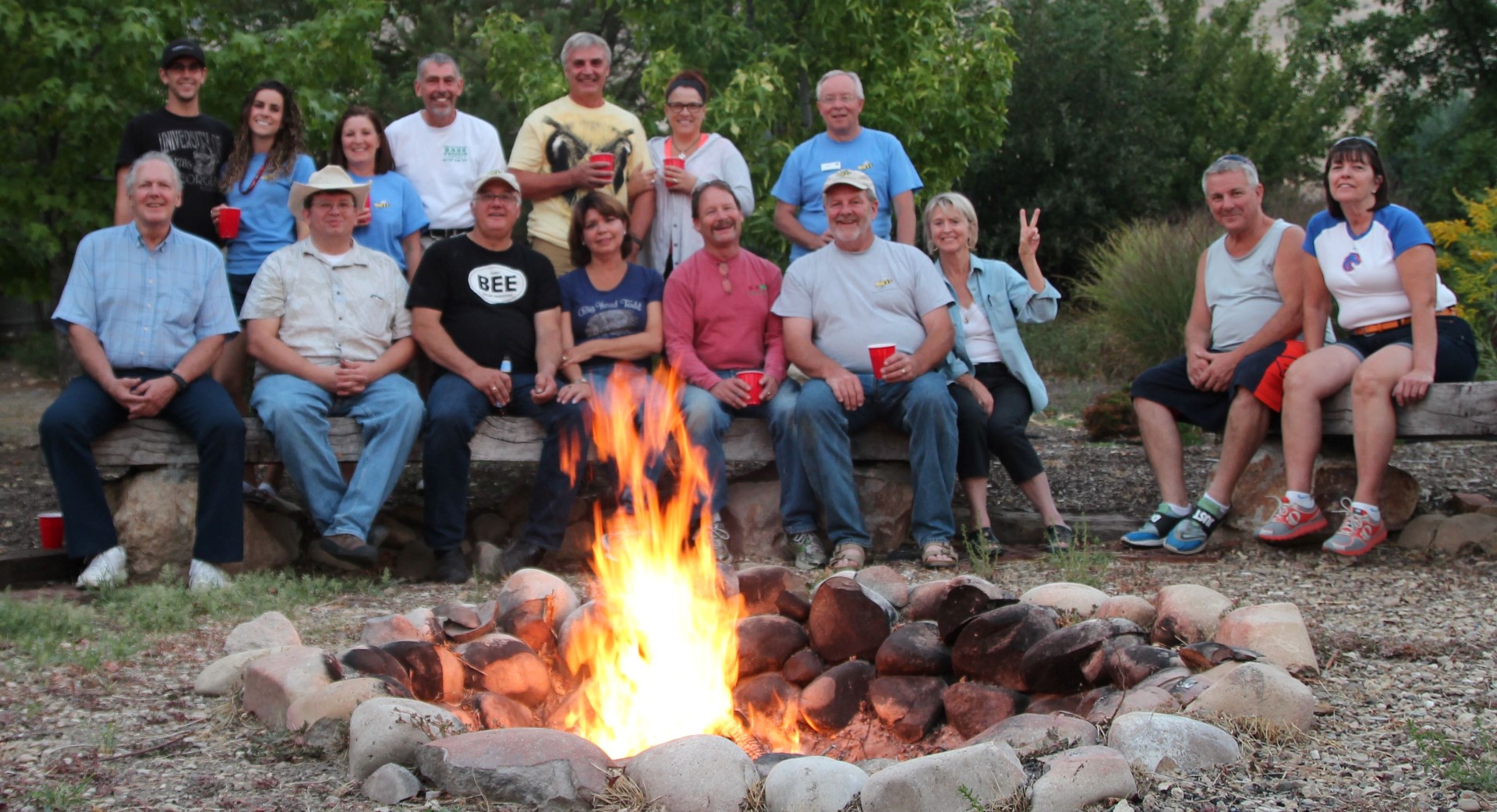 TVBC – National Honey Bee Day Wrap-up: CampfireTales
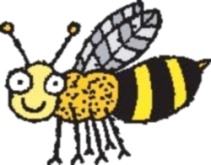 Treasure Valley Beekeepers Club
National Honey Bee Day 2015
SPECIAL THANKS TO:
Dr. Dewey & Nieves Caron, Jan Lohman, Heike Williams, Liz & Kebin Duesman, Melinda and Sam Stafford, Joe Leckie, Carole Kanizar, Rena & JB Alexander,  Megan & Steve Montague, Jeff Bergland,  Frank Grover, Karla Kimball, Joyce Gebhardt, Ken Sonnen, Roxanne Brown, Don Bracy, Alan Herzfeld, 
Don & Darla Larson, Terry Fackerell, & BSU Beatriz!
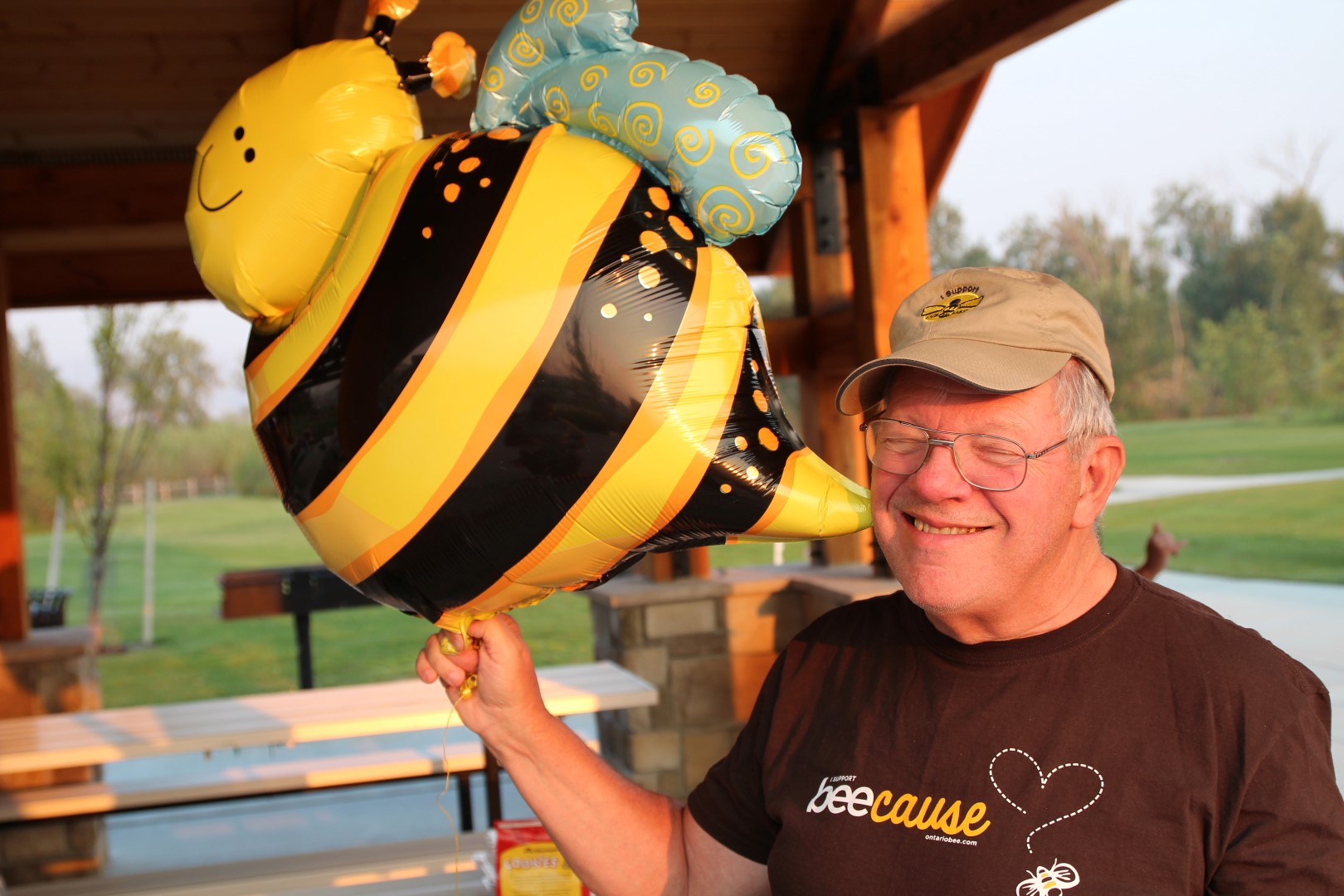